Министерство образования РМ
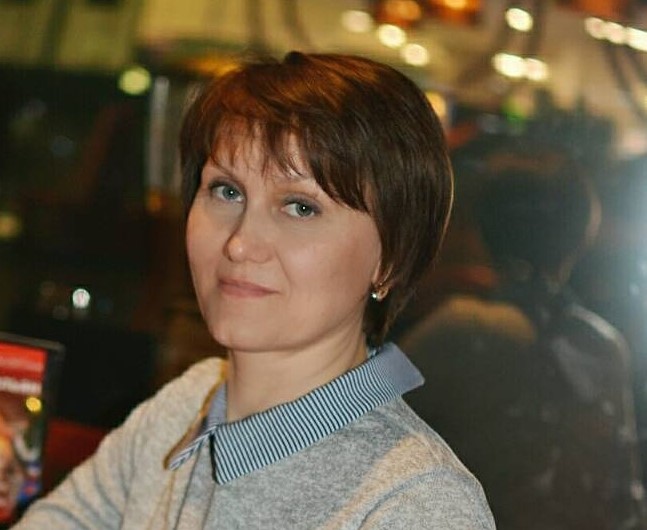 ПОРТФОЛИО
Есиной  
Ирины  Алексеевны
учителя-логопеда 
Муниципального дошкольного образовательного учреждения «Детский сад №127 комбинированного вида» г. о. Саранск
Дата  рождения: 05.03.1974 г.
Профессиональное образование: высшее, МГПИ им. М. Е. Евсевьева, факультет коррекционной педагогики 
Специальность: «Олигофренопедагогика» с дополнительной специальностью «Логопедия»
Квалификация: «Олигофренопедагог,  учитель-логопед»
Диплом: БВС 0603796
Дата выдачи: 30.06.1999г.
Общий трудовой стаж: 19лет
Стаж педагогической работы (по специальности): 14 лет
Наличие квалификационной категории: высшая квалификационная категория
Дата последней  аттестации: 30.12.14 г.
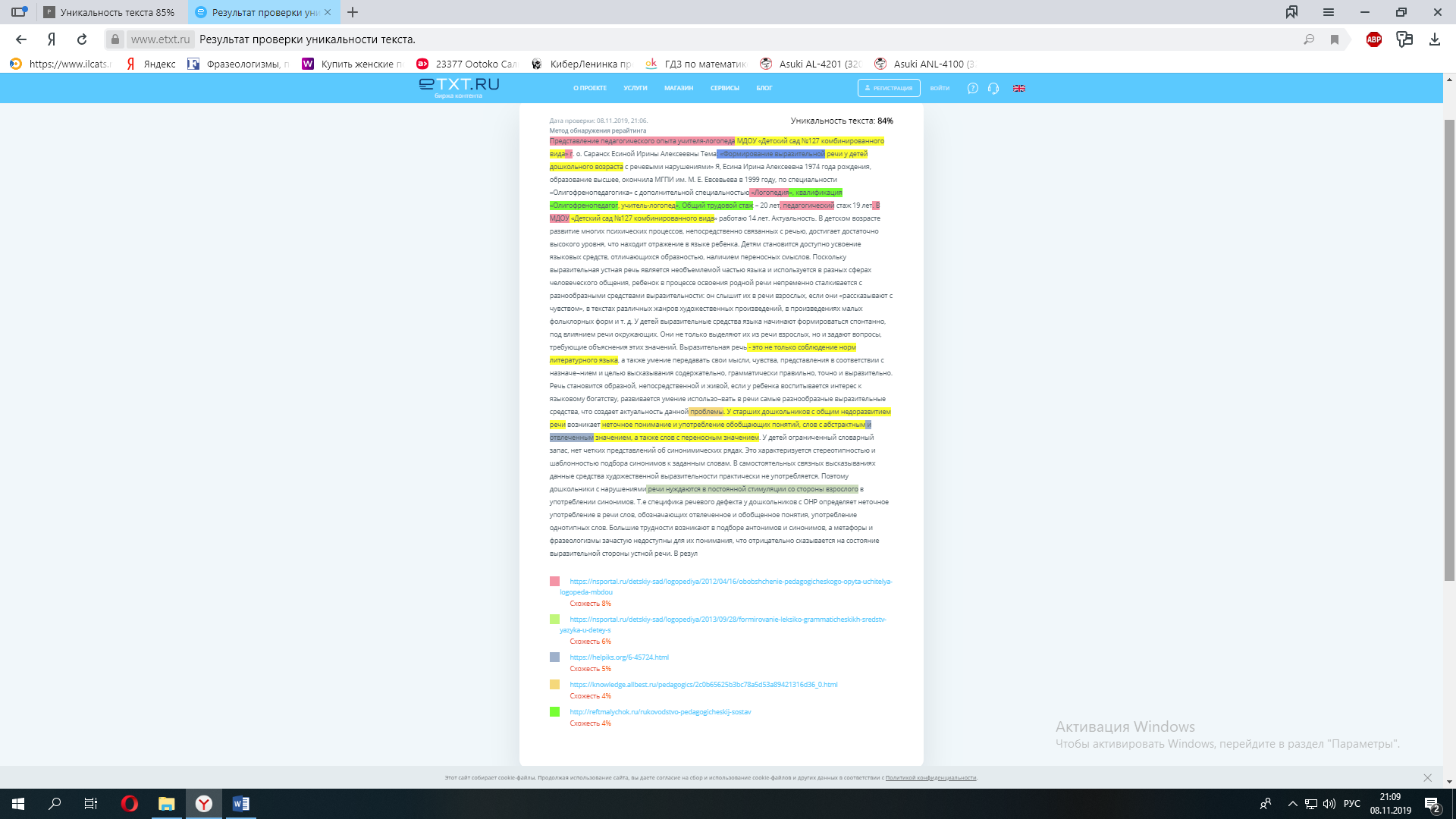 Представление педагогического опыта работына сайте МДОУ «Детский сад №127 комбинированного вида»адрес: http://ds127sar.schoolrm.ru/sveden/employees/11274/195966/
Соответствие данных первичного обследования и диагноза перспективному плану индивидуальной или групповой коррекции
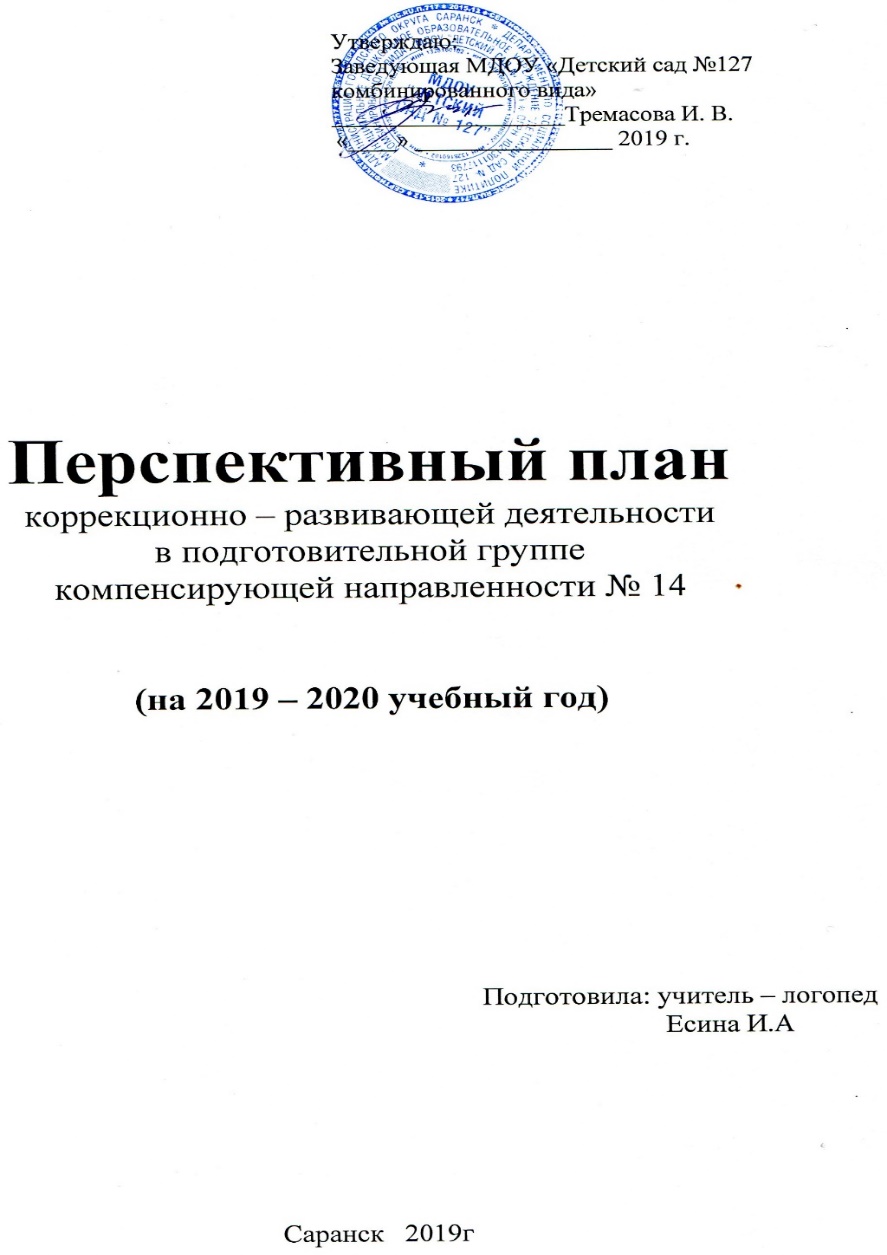 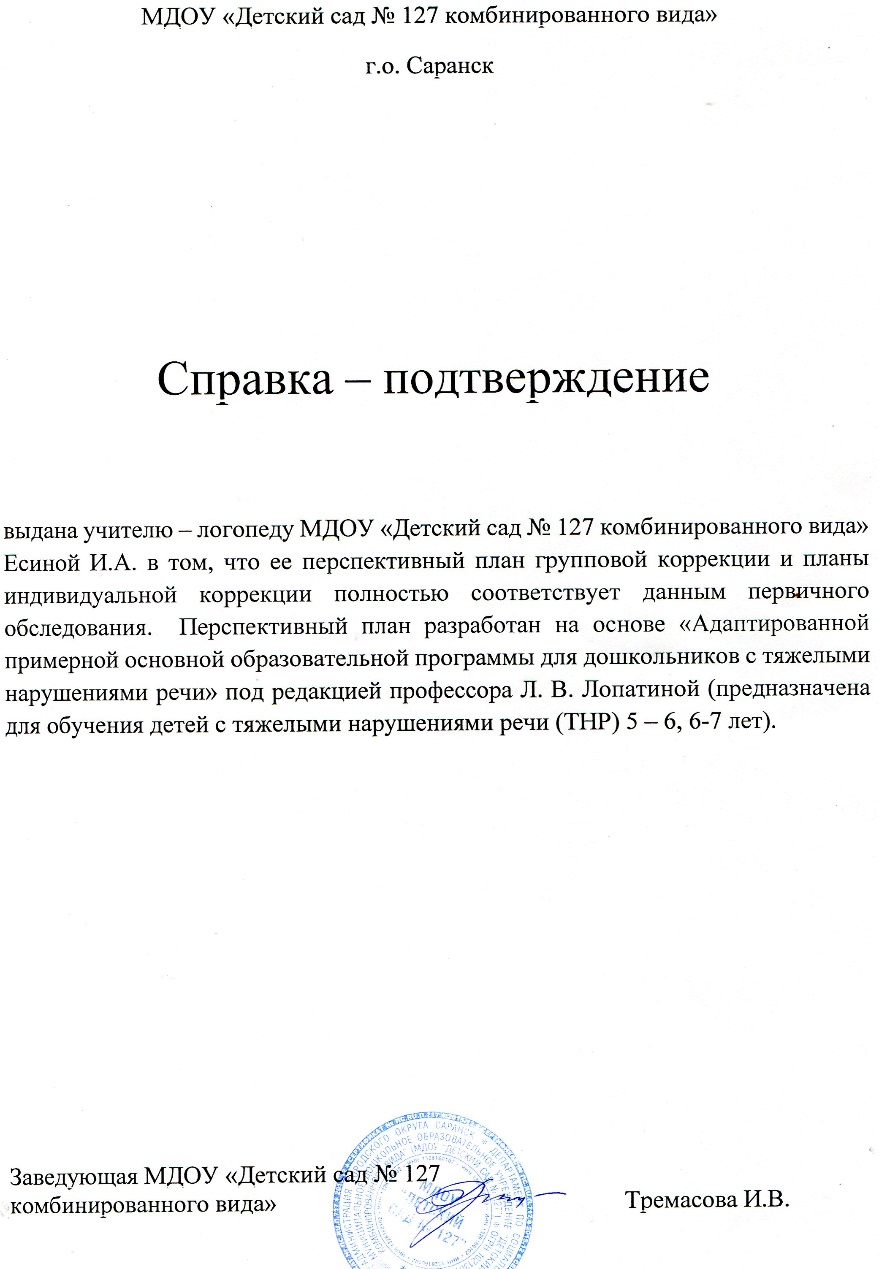 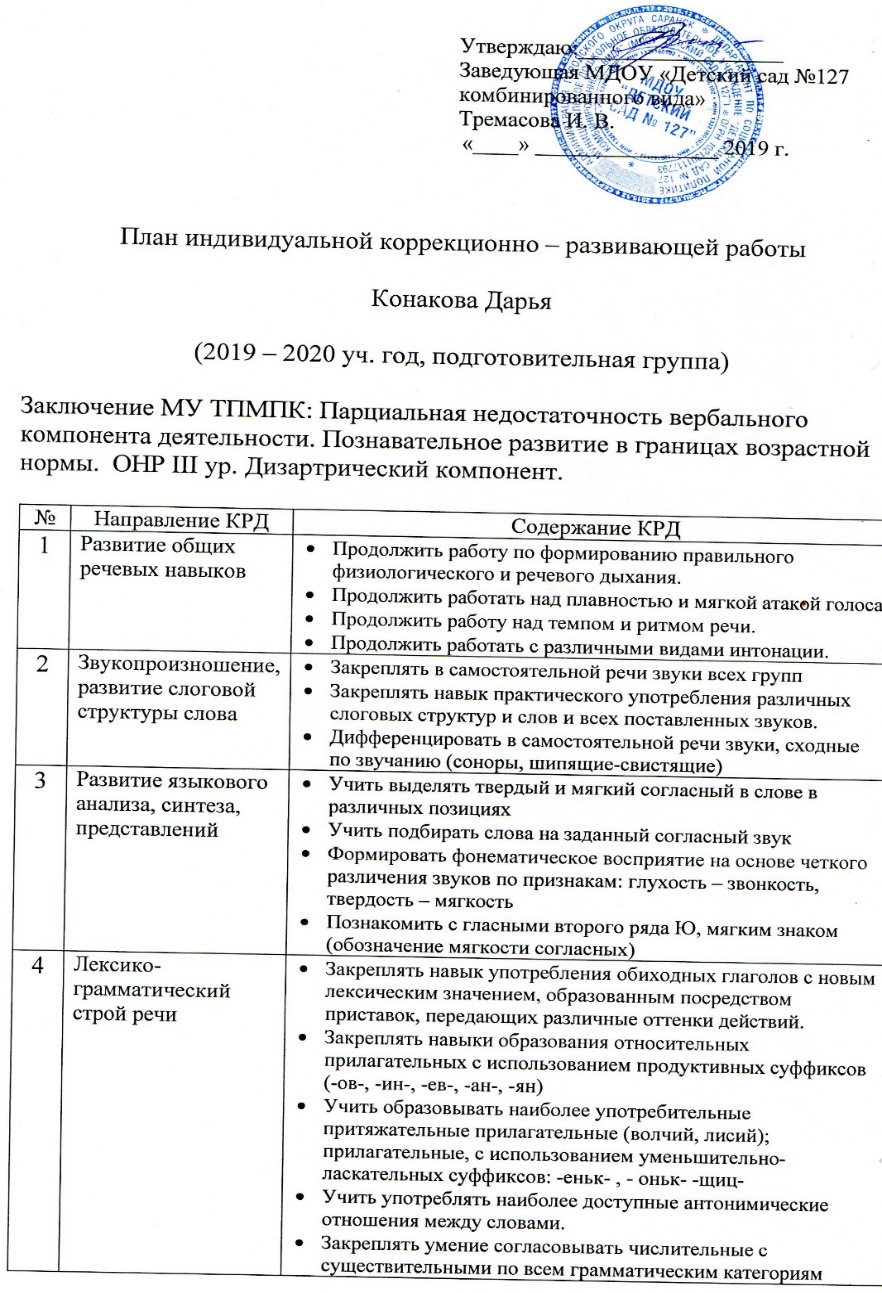 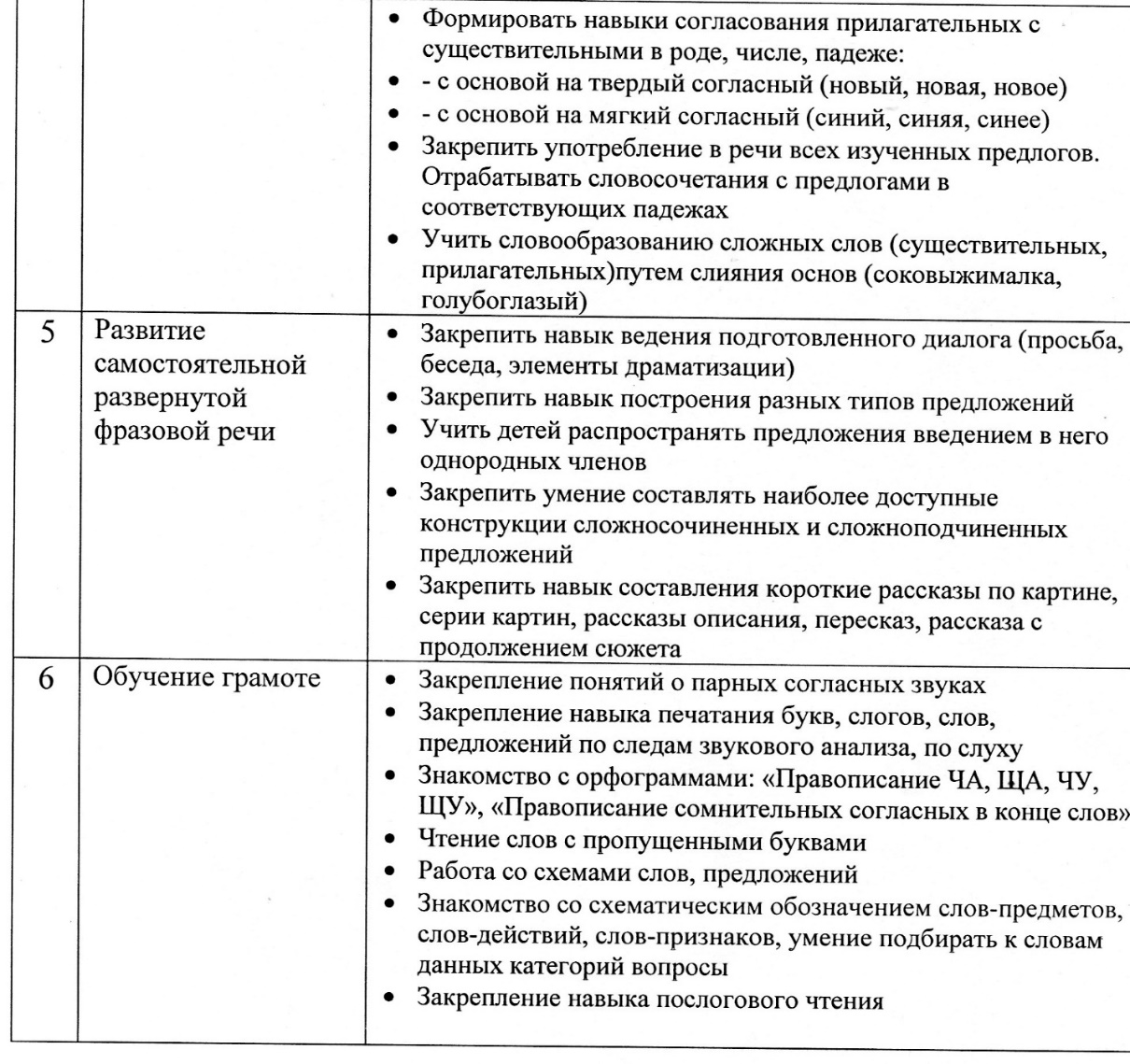 Динамика продвижения обучающихся  в соответствии с перспективным планом коррекционной работы
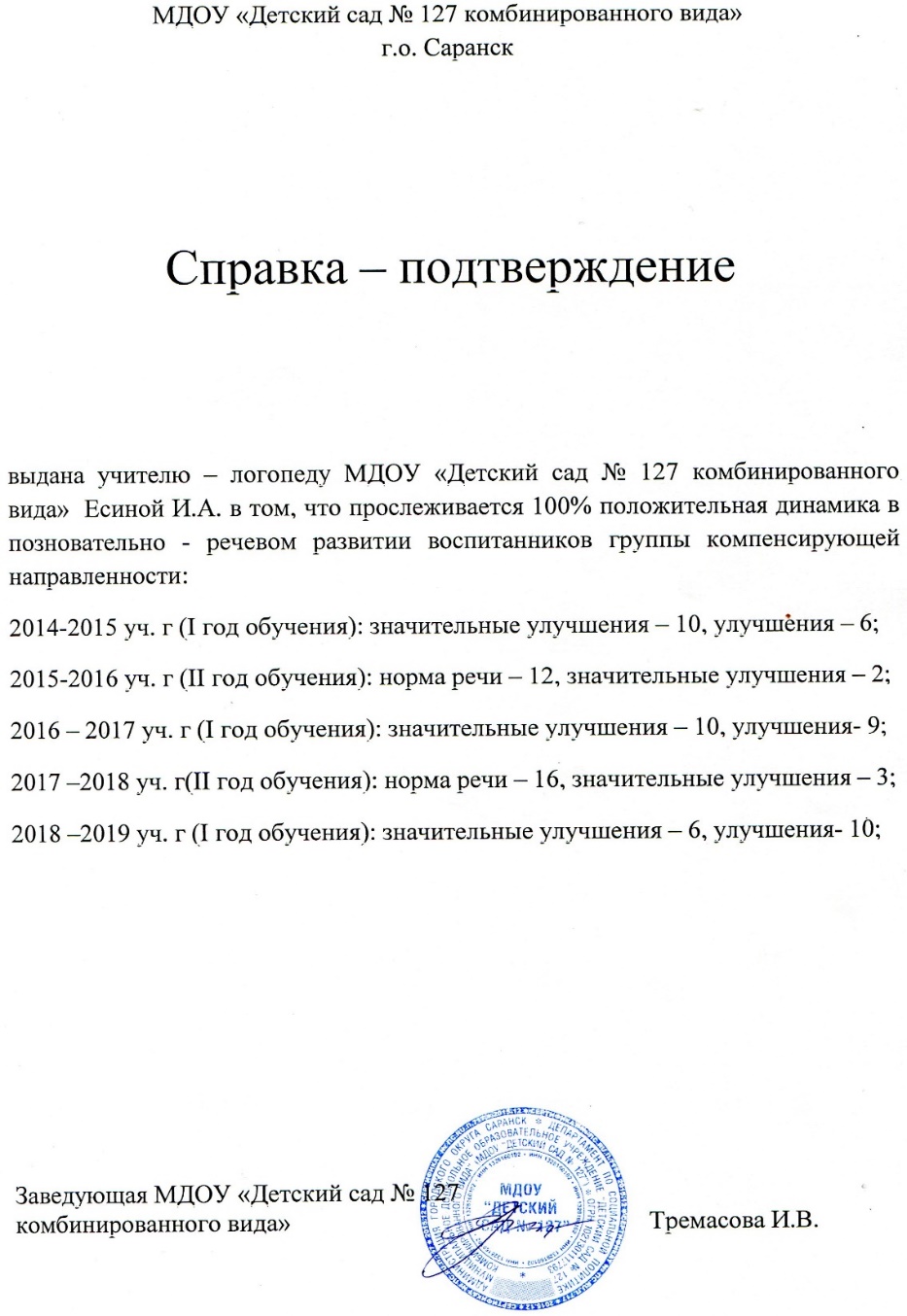 Взаимодействие с родителями
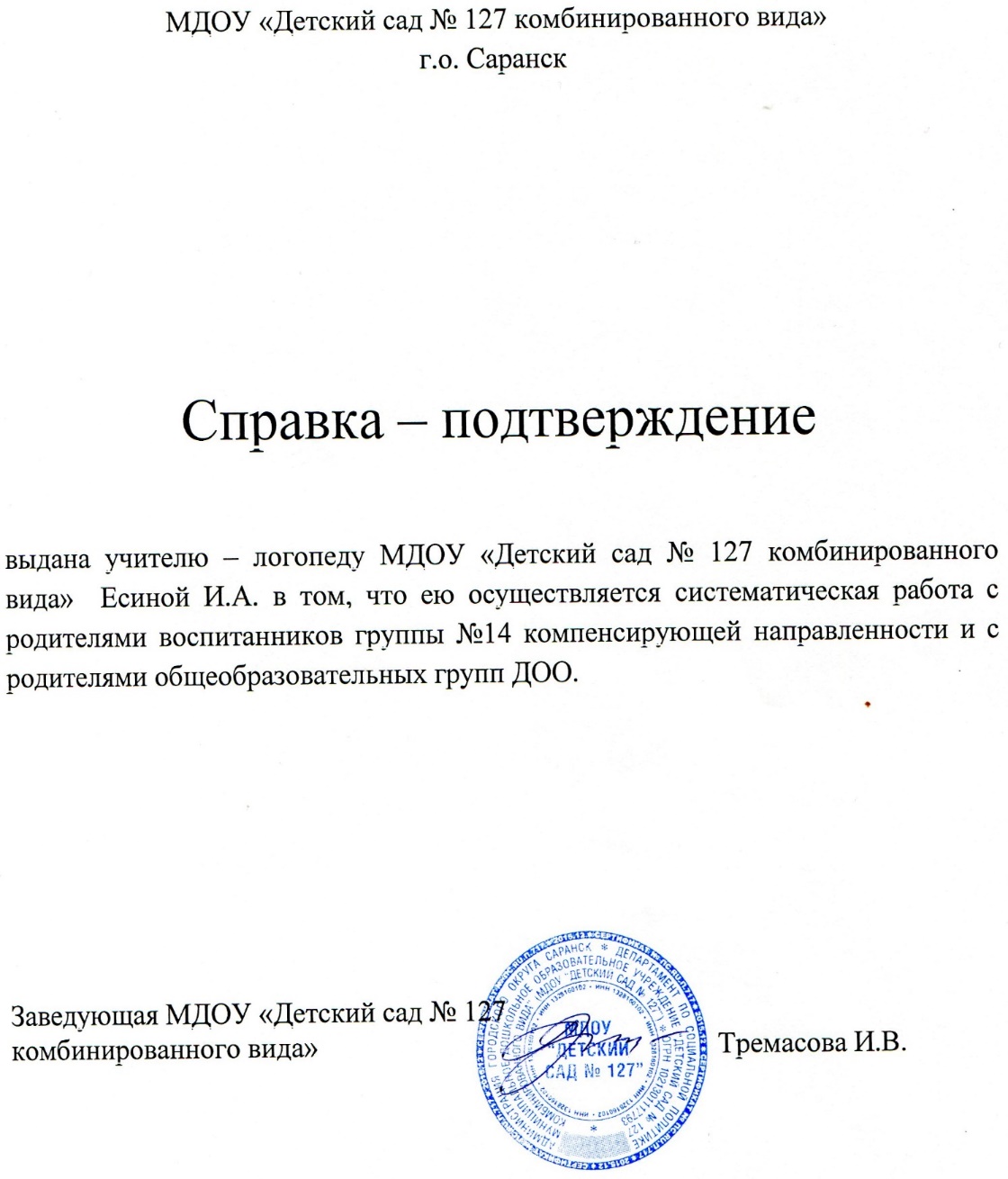 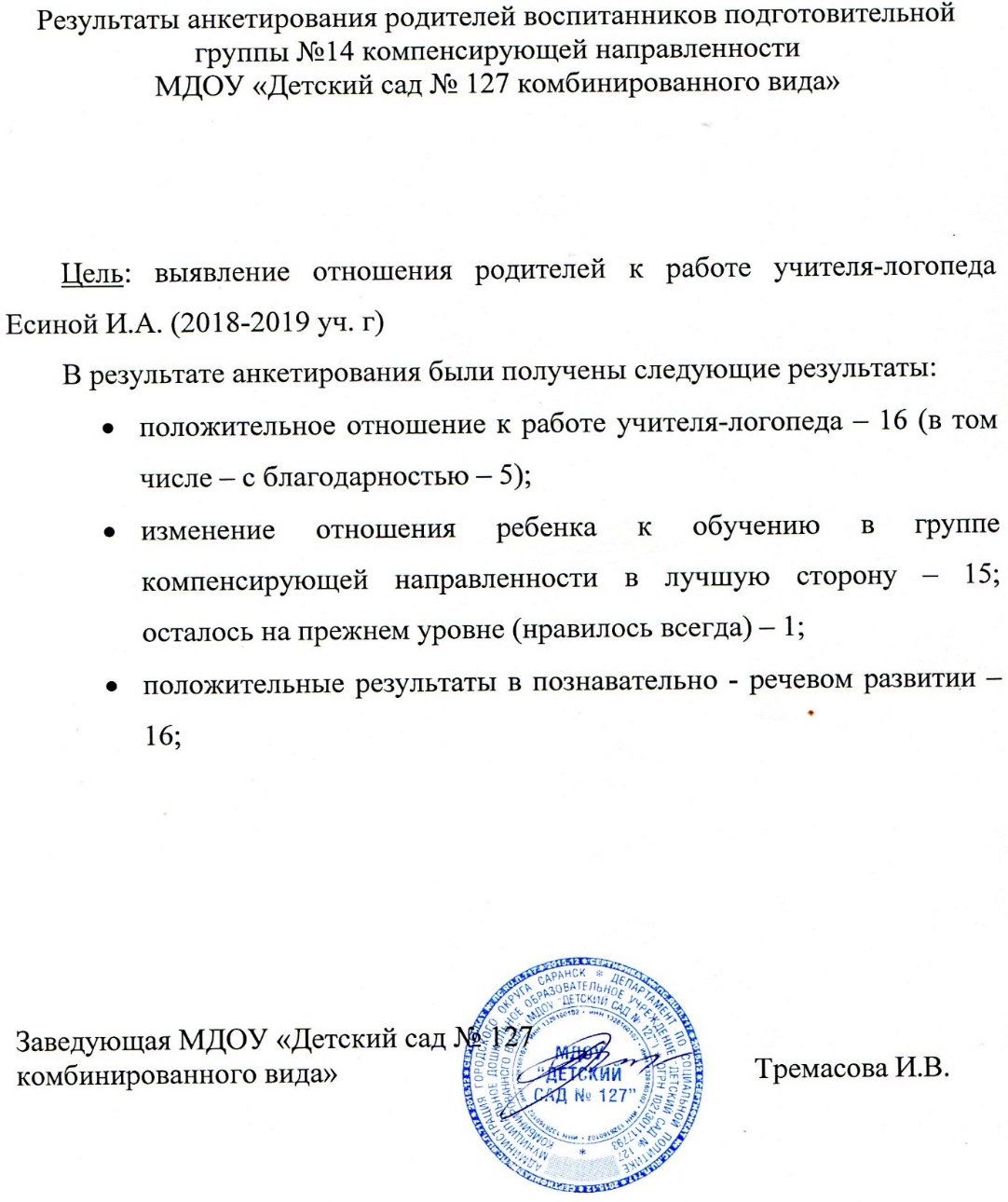 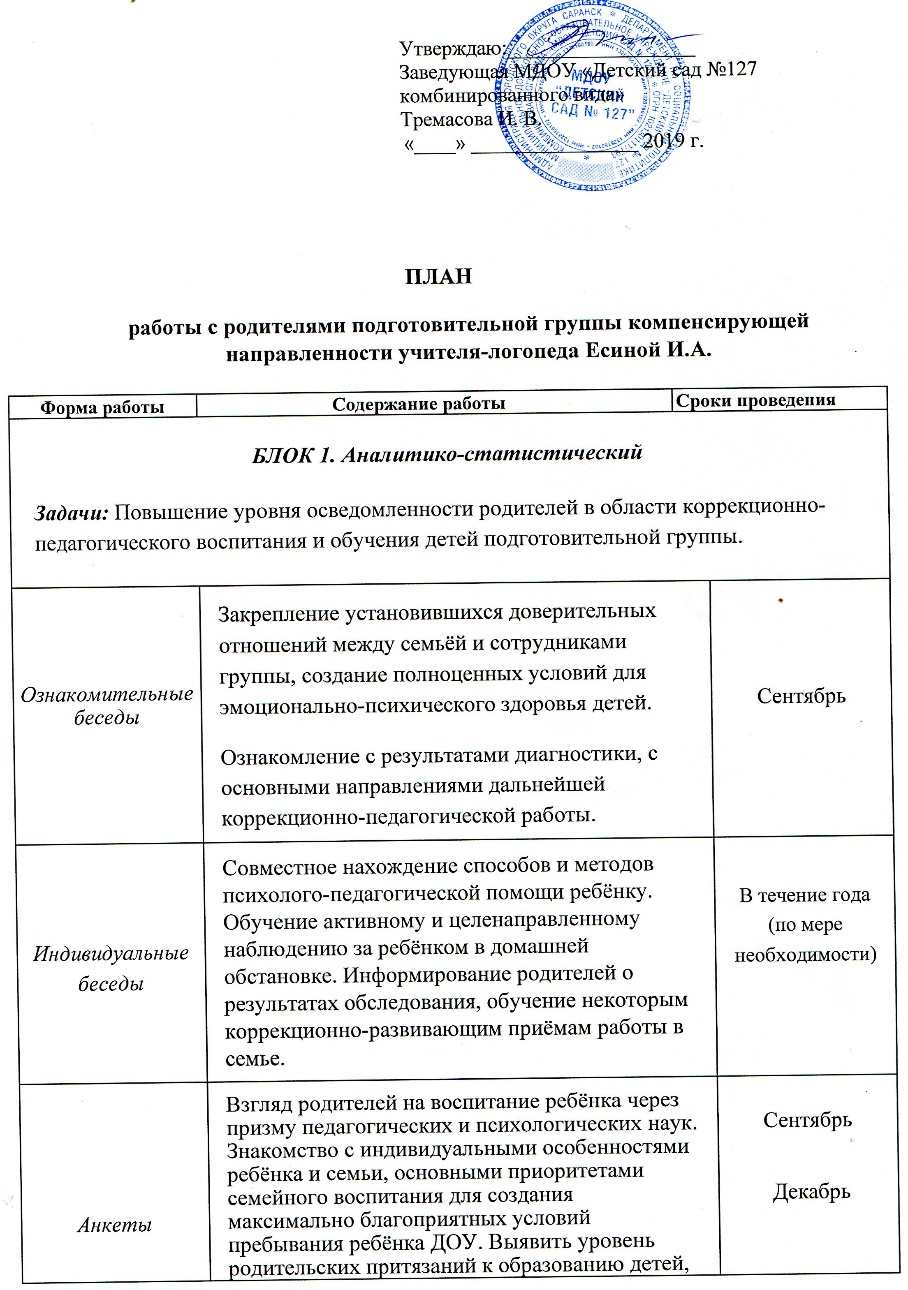 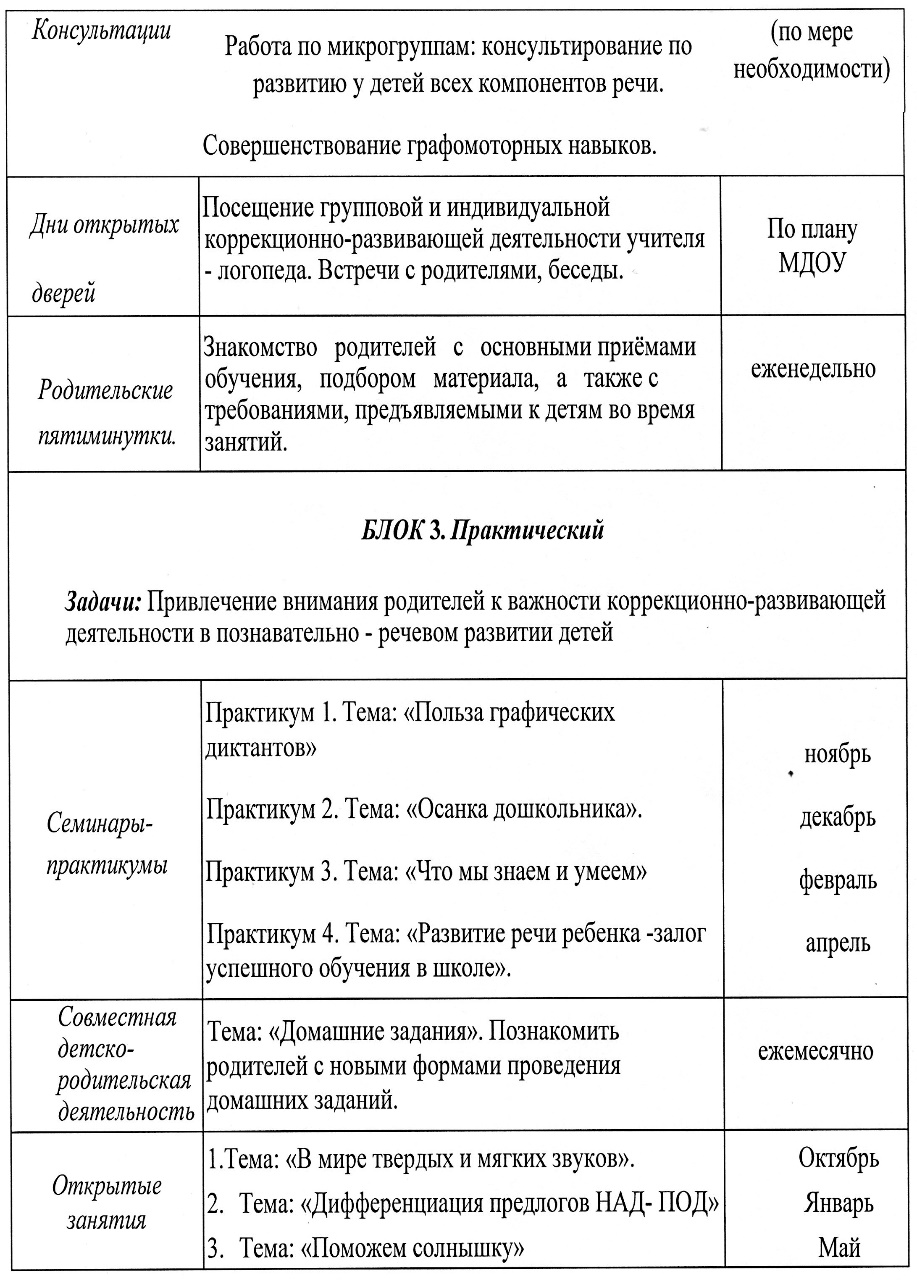 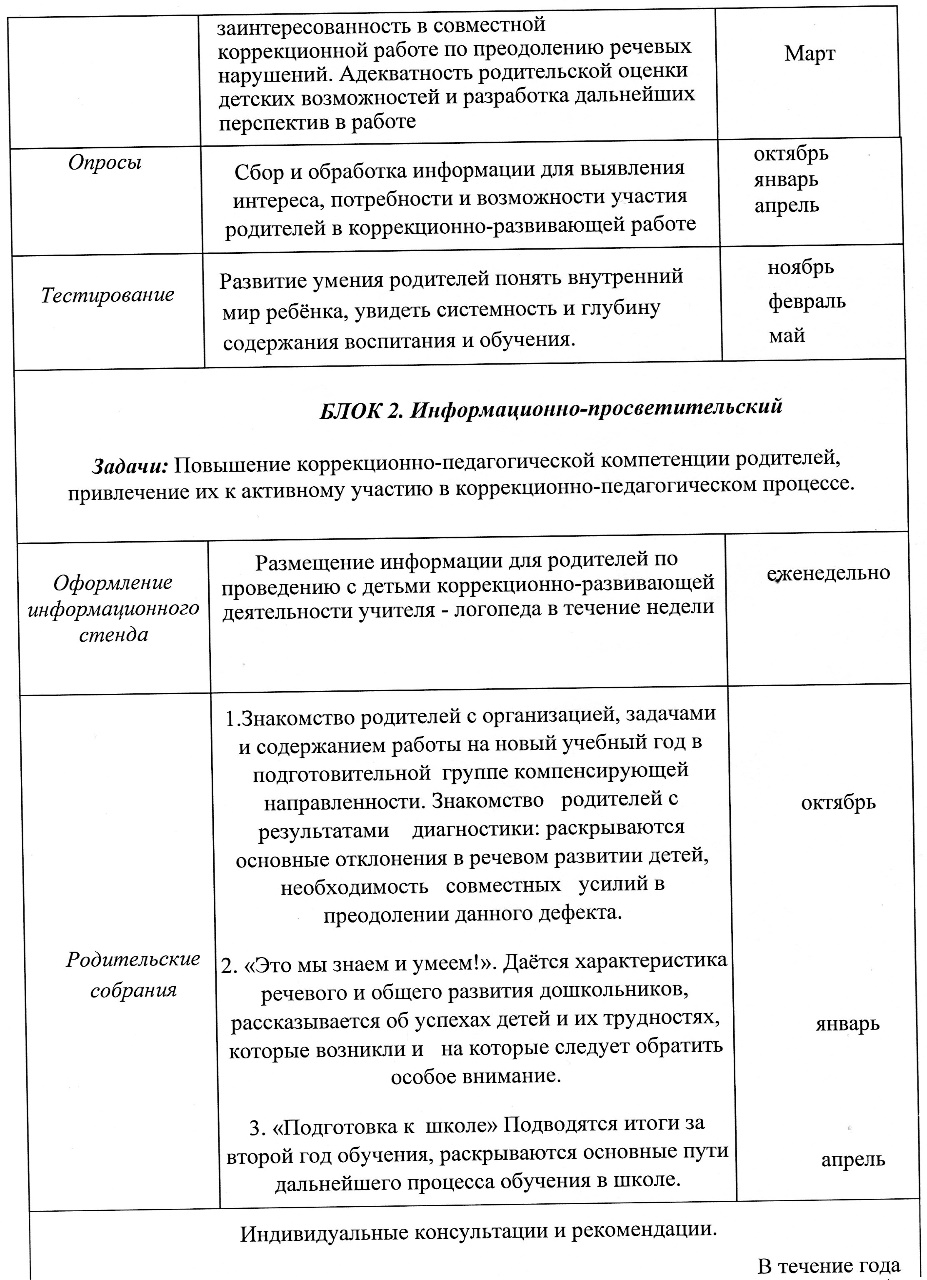 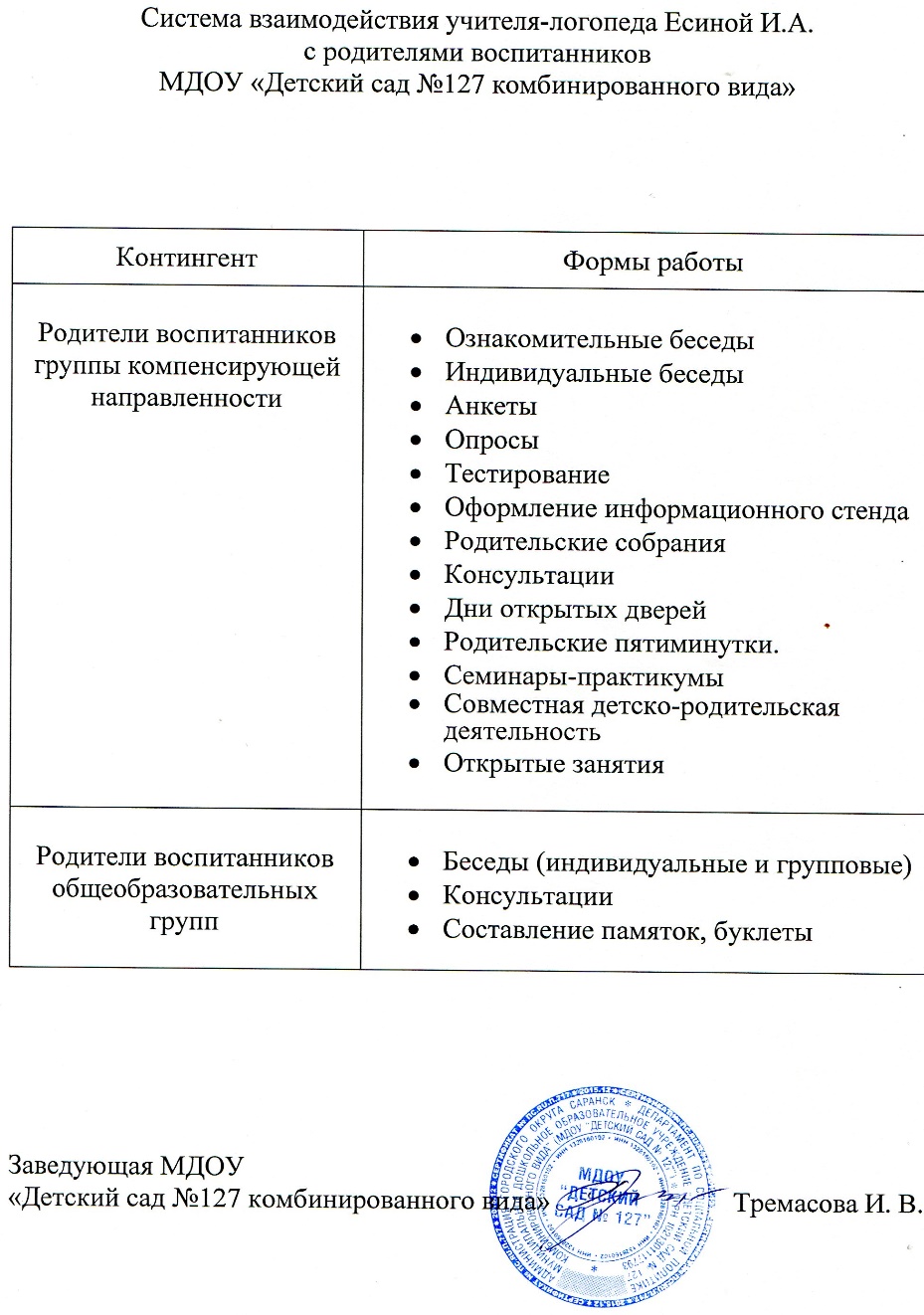 Результаты участия 
в инновационной (экспериментальной) деятельности
На уровне образовательной организации: 2
 1. Развитие выразительной устной речи у дошкольников с речевыми нарушениями. 
2. Выявление и предупреждение предпосылок дисграфии у детей дошкольного возраста с речевыми нарушениями.                                              Муниципальный уровень: 1Инновационная деятельность МДОУ «Детский сад №127 комбинированного вида»: тема: 
1. «Построение модели формирования личности дошкольниками средствами народного искусства».
 2. «Формирование этнокультурной компетентности детей дошкольного возраста в современных условиях».
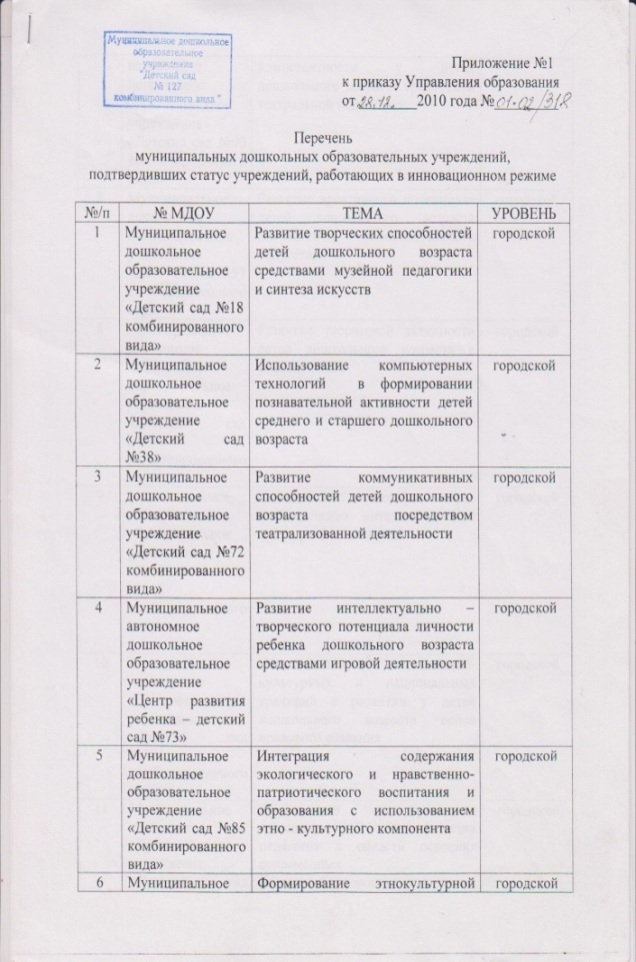 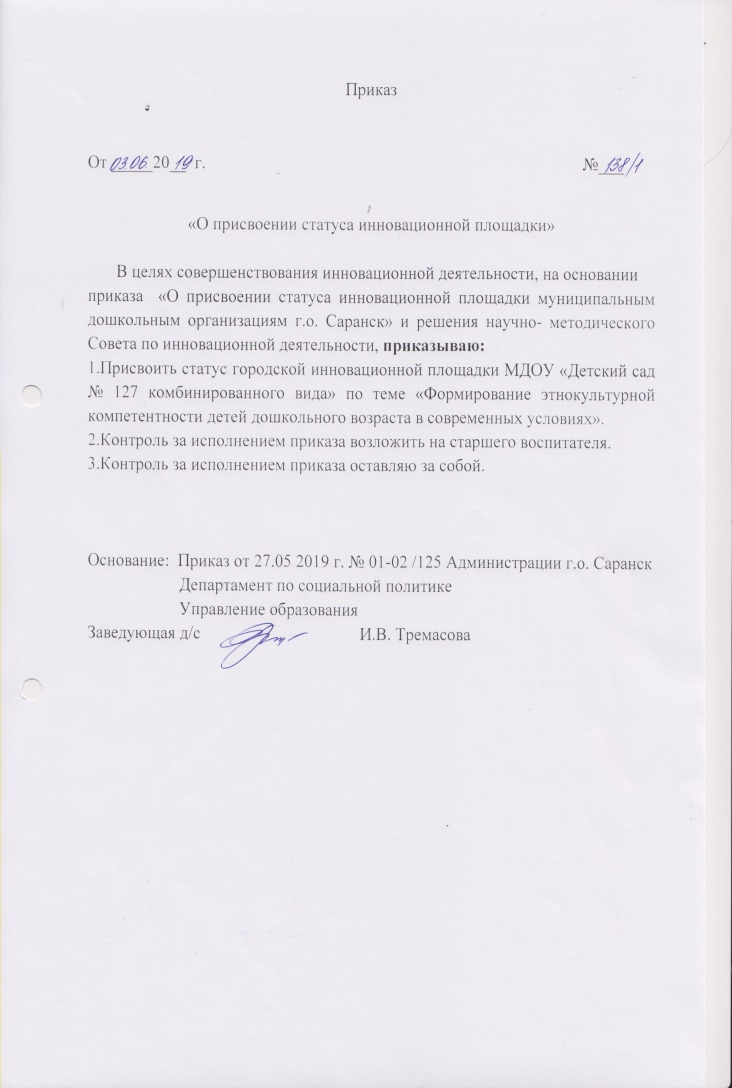 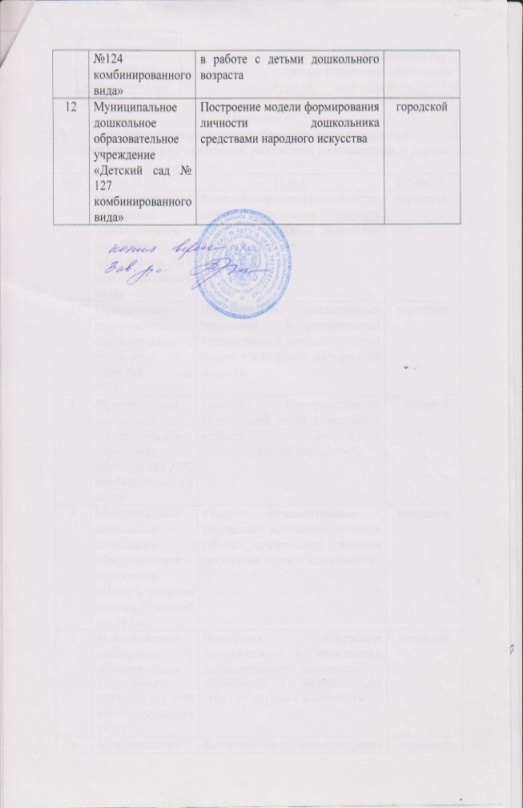 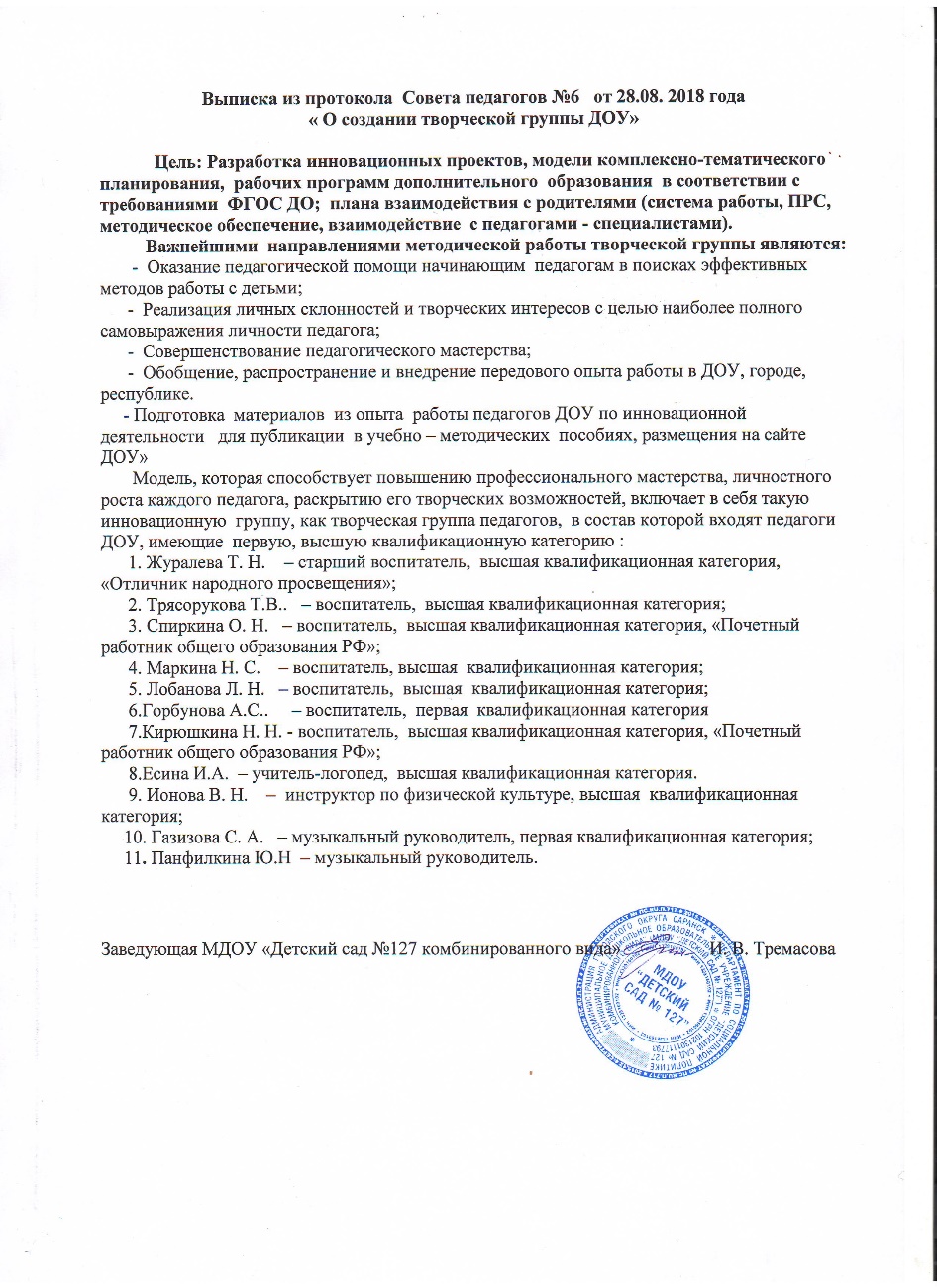 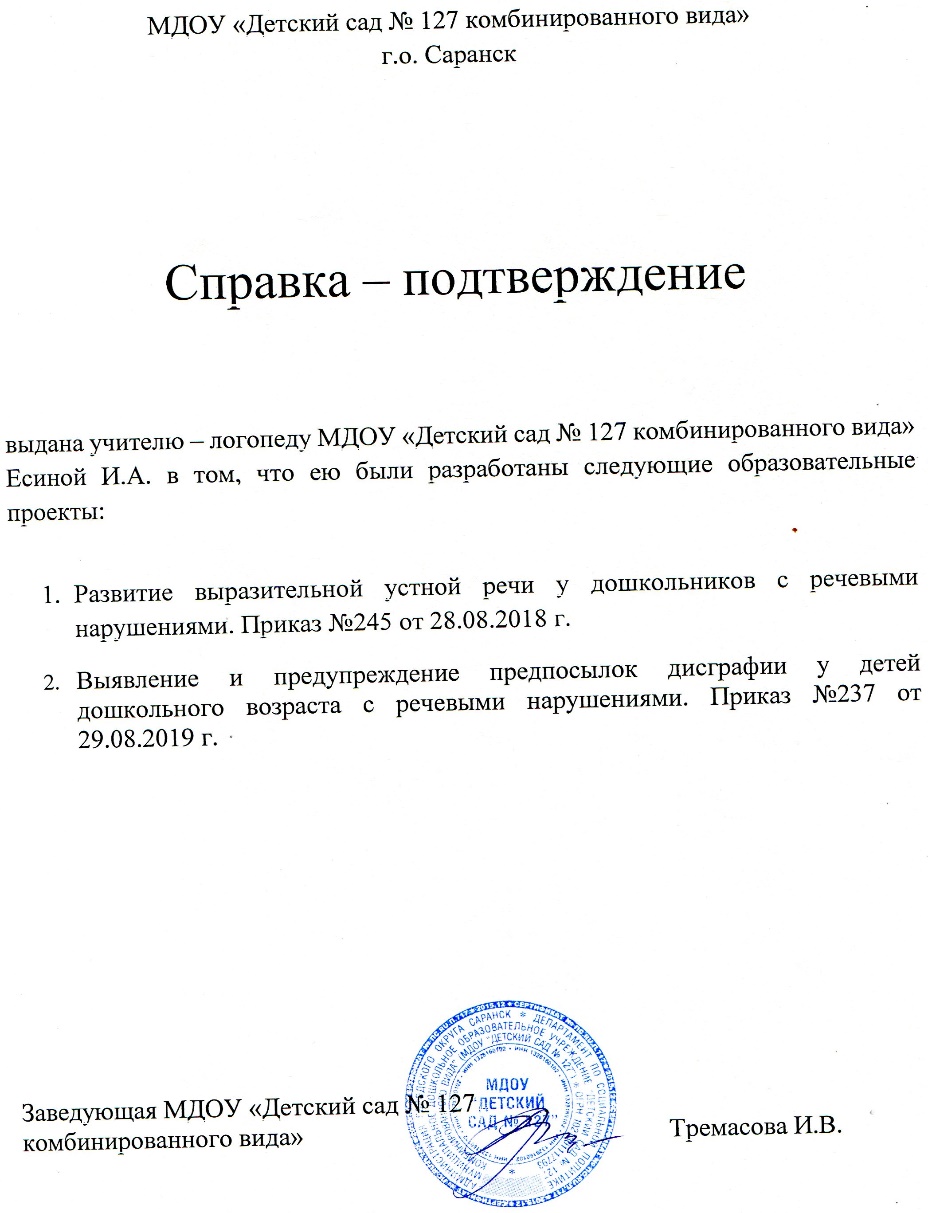 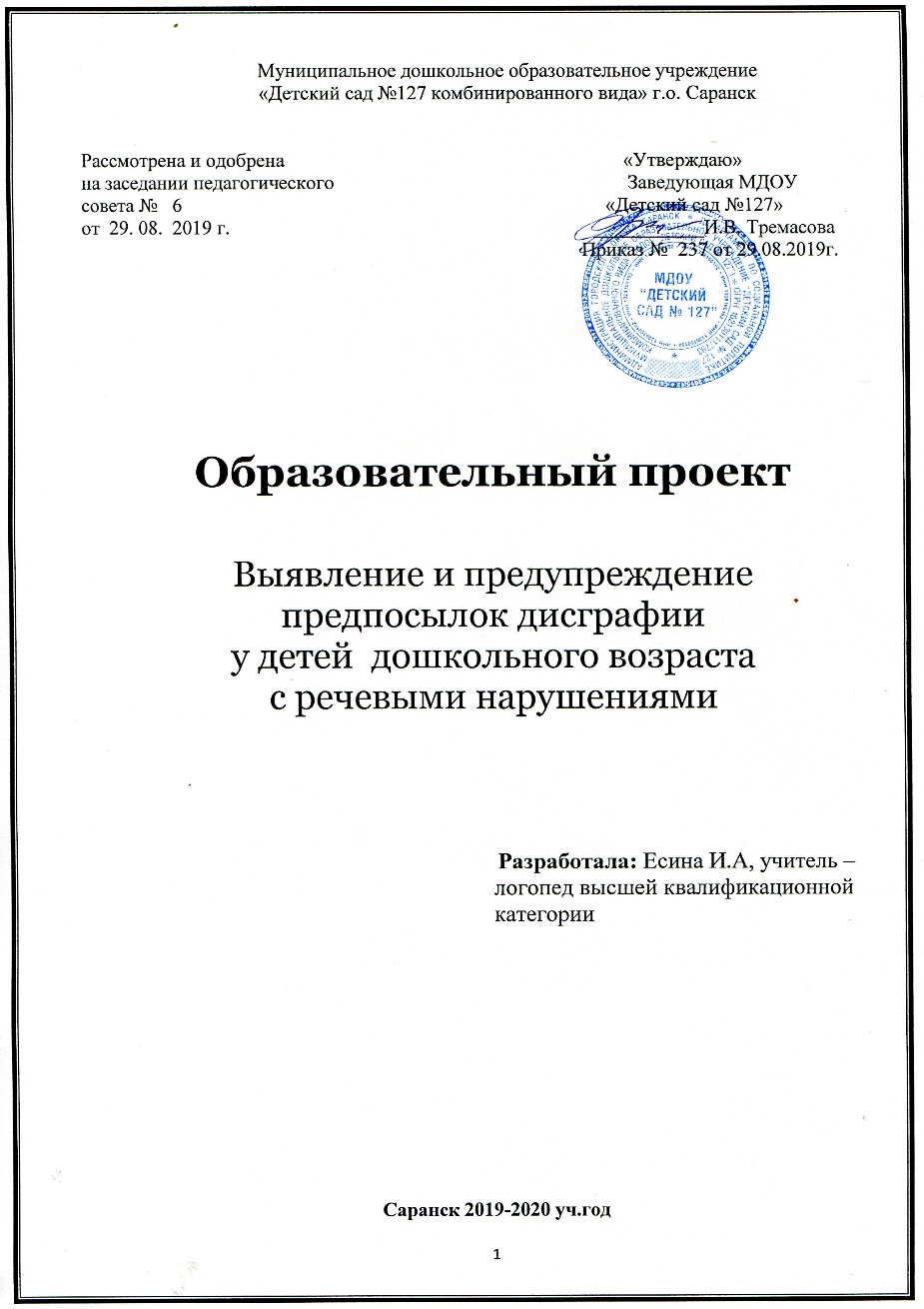 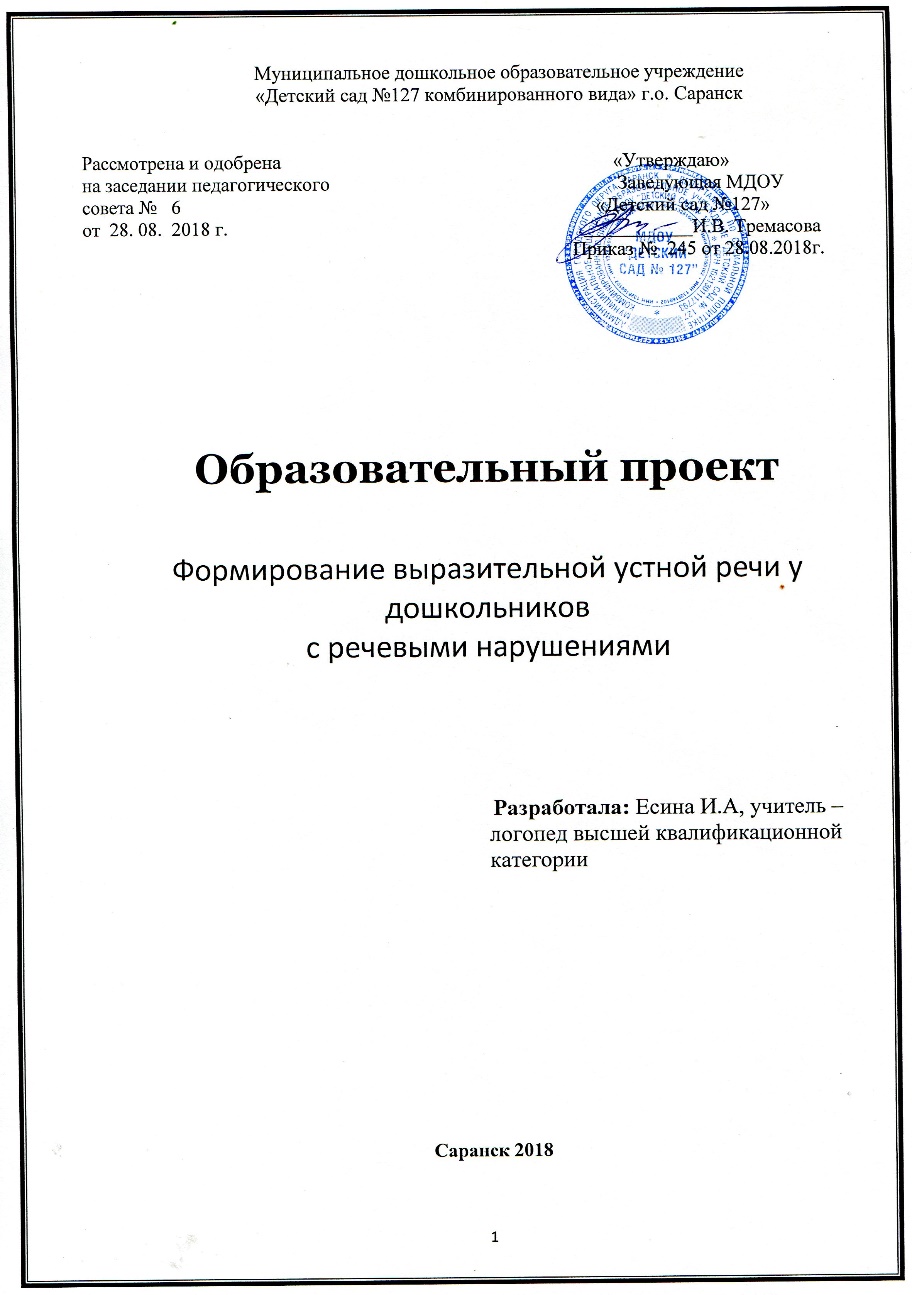 Участие детей в: заочных олимпиадах, открытых конкурсах, конференциях, выставках, турнирах, соревнованиях

(Портал сети Интернет)
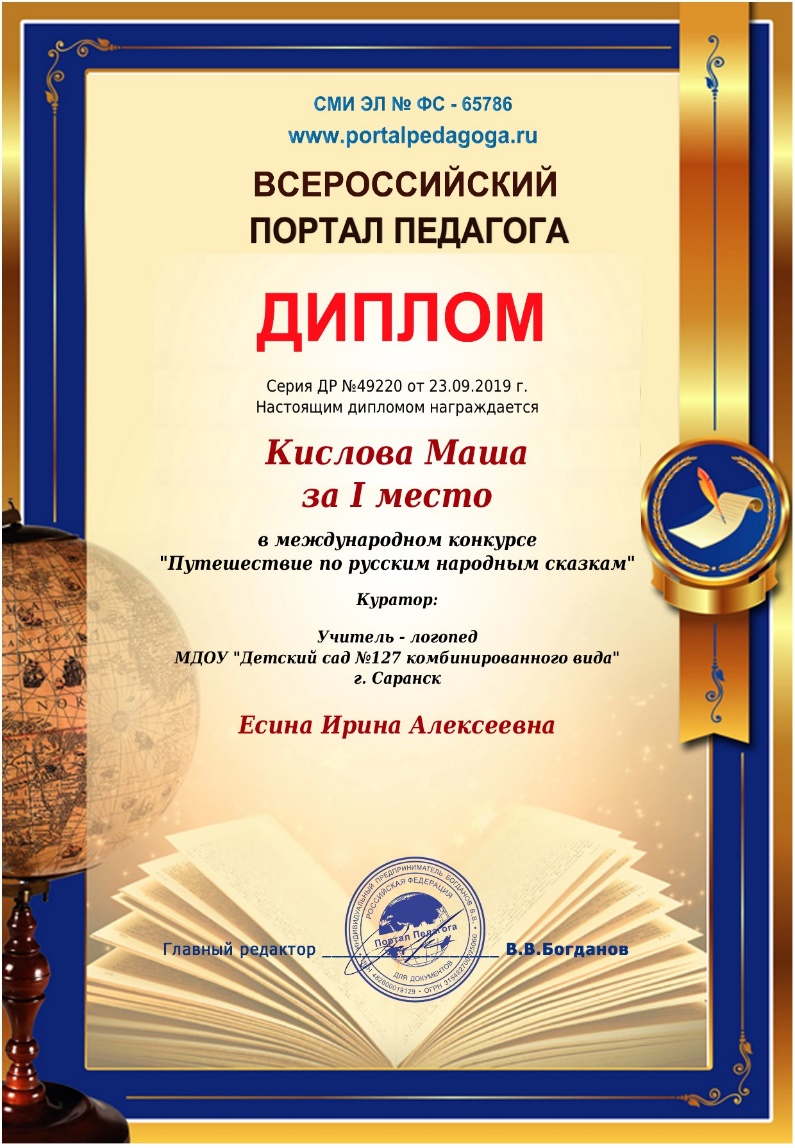 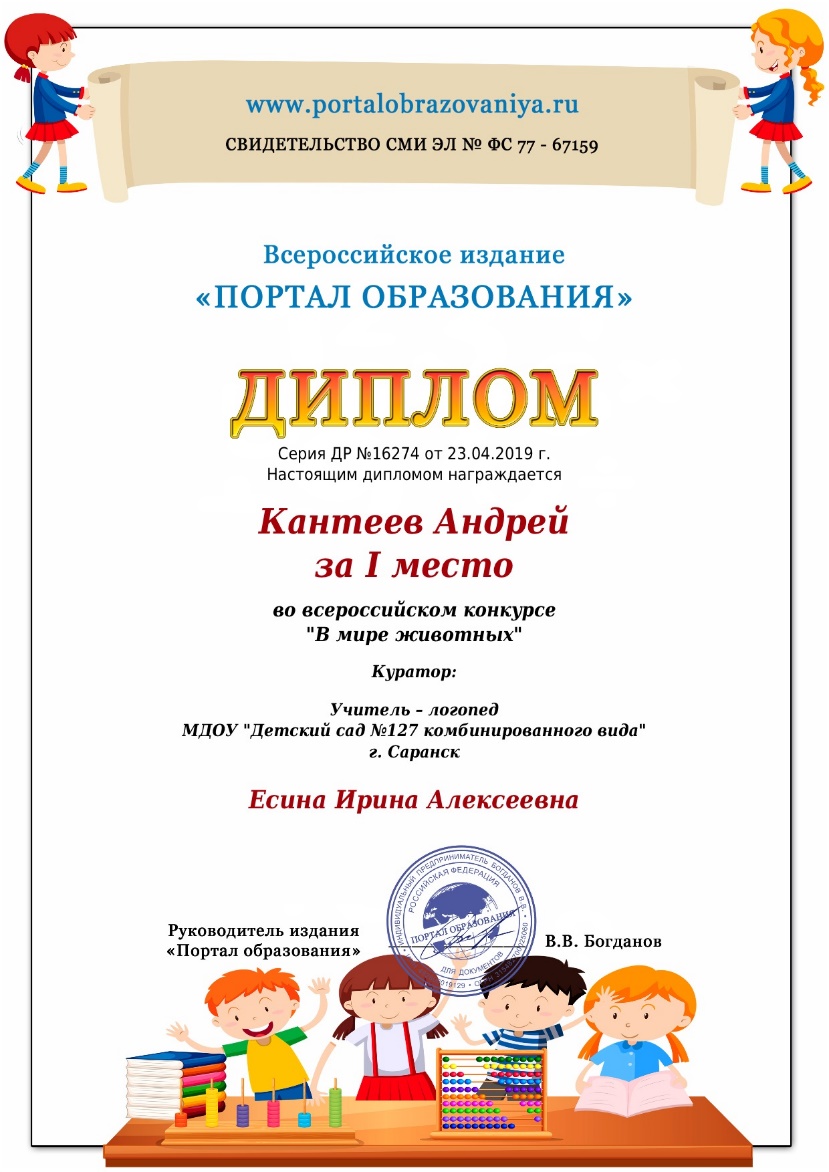 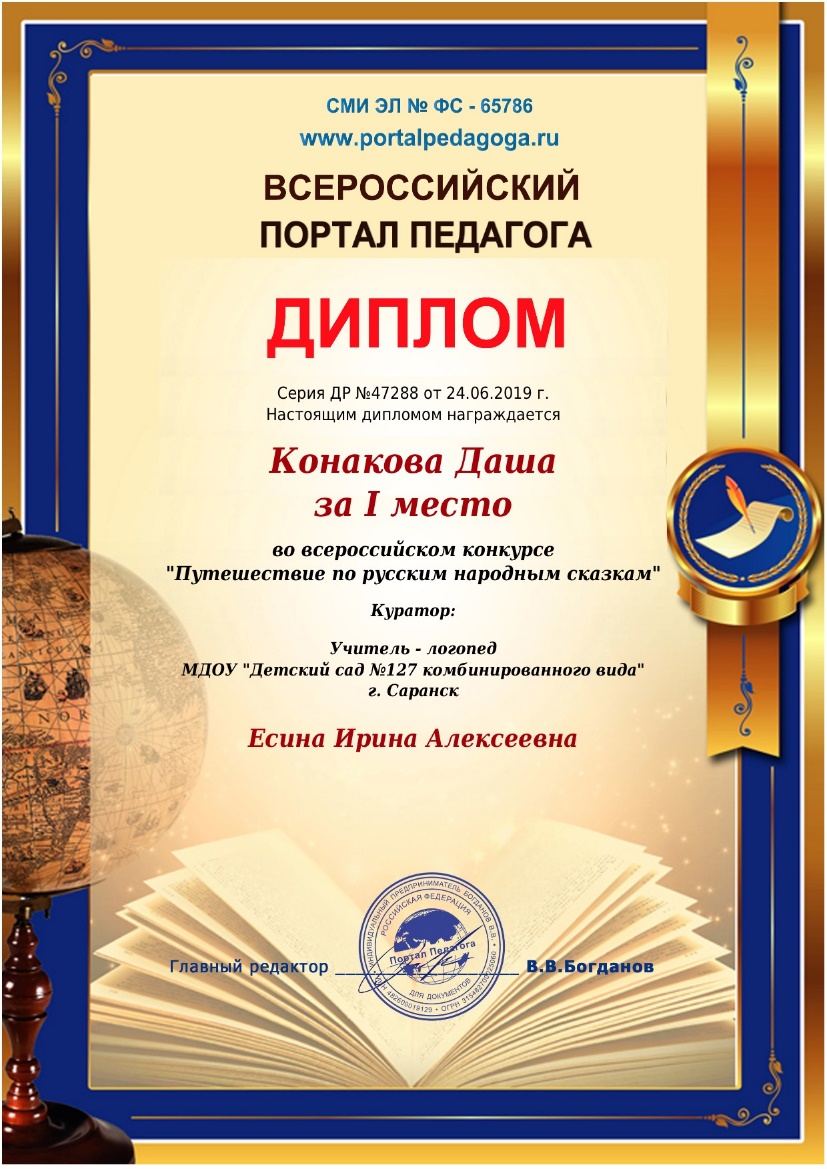 Наличие  публикаций


(Портал сети Интернет)
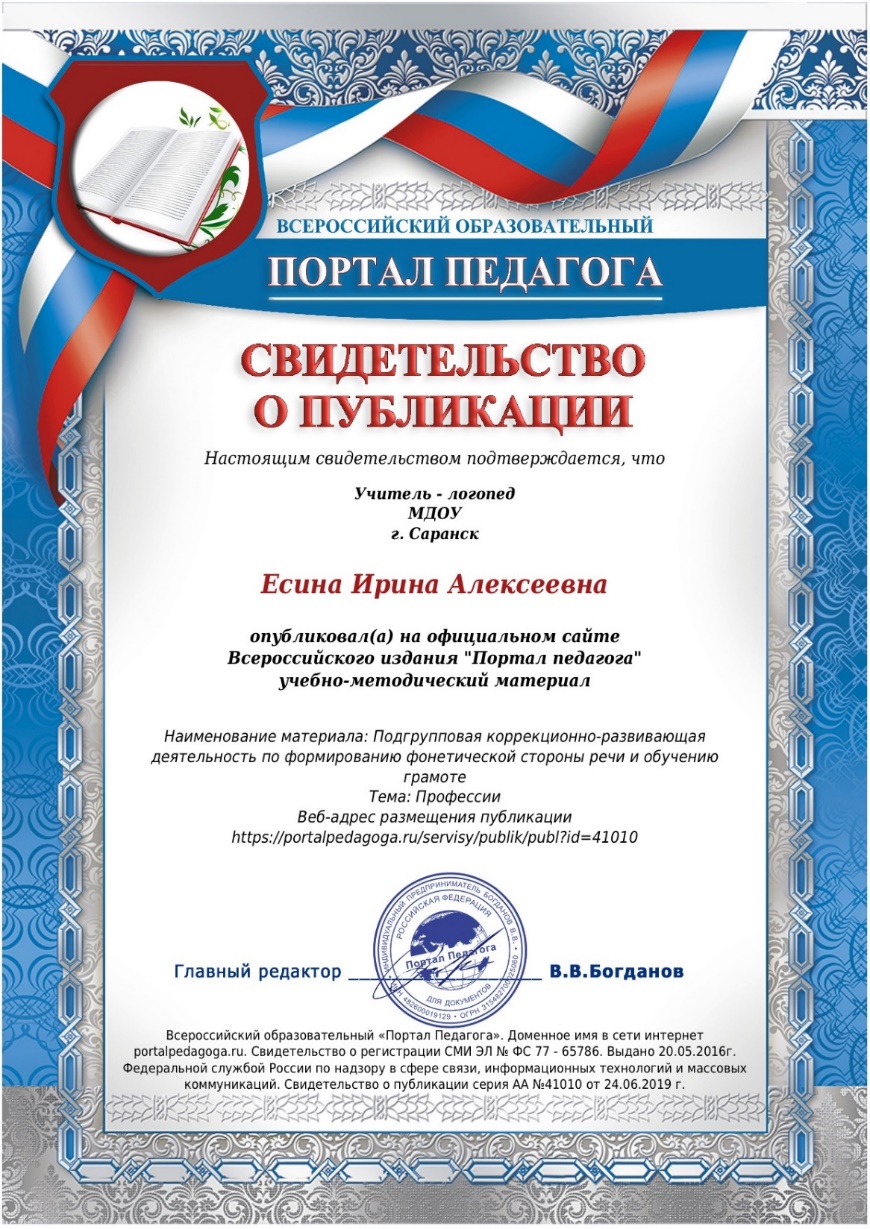 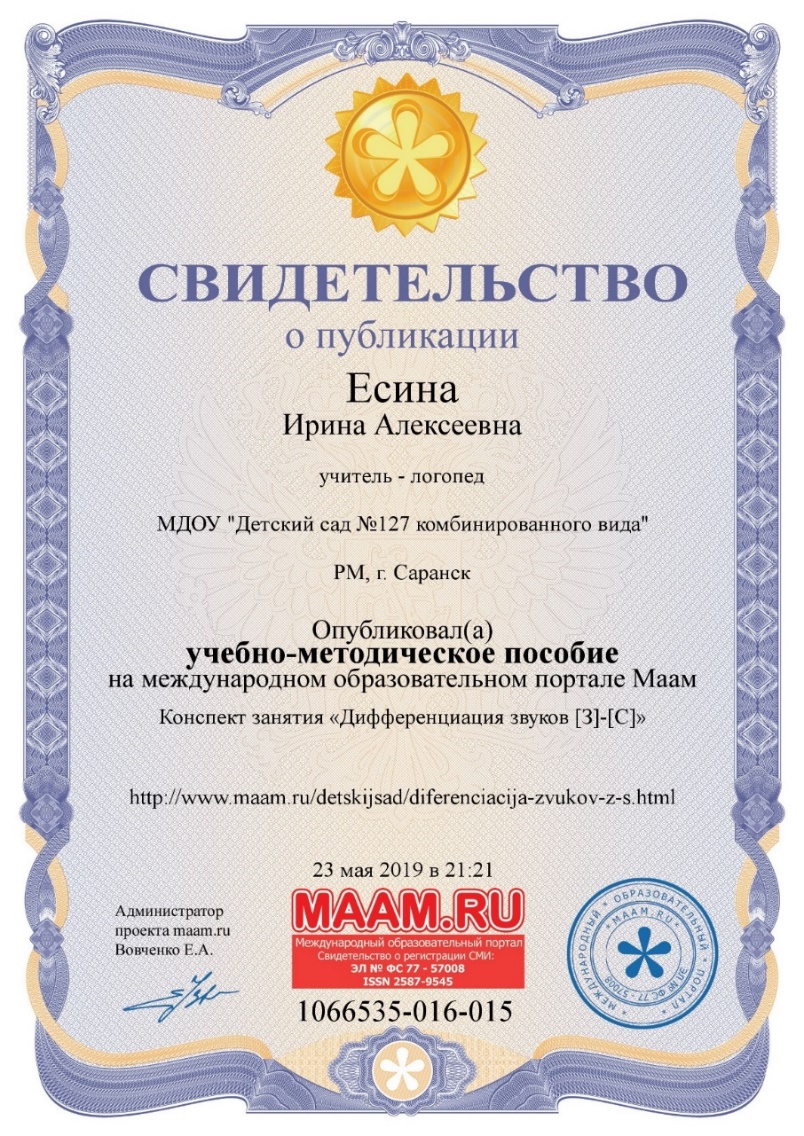 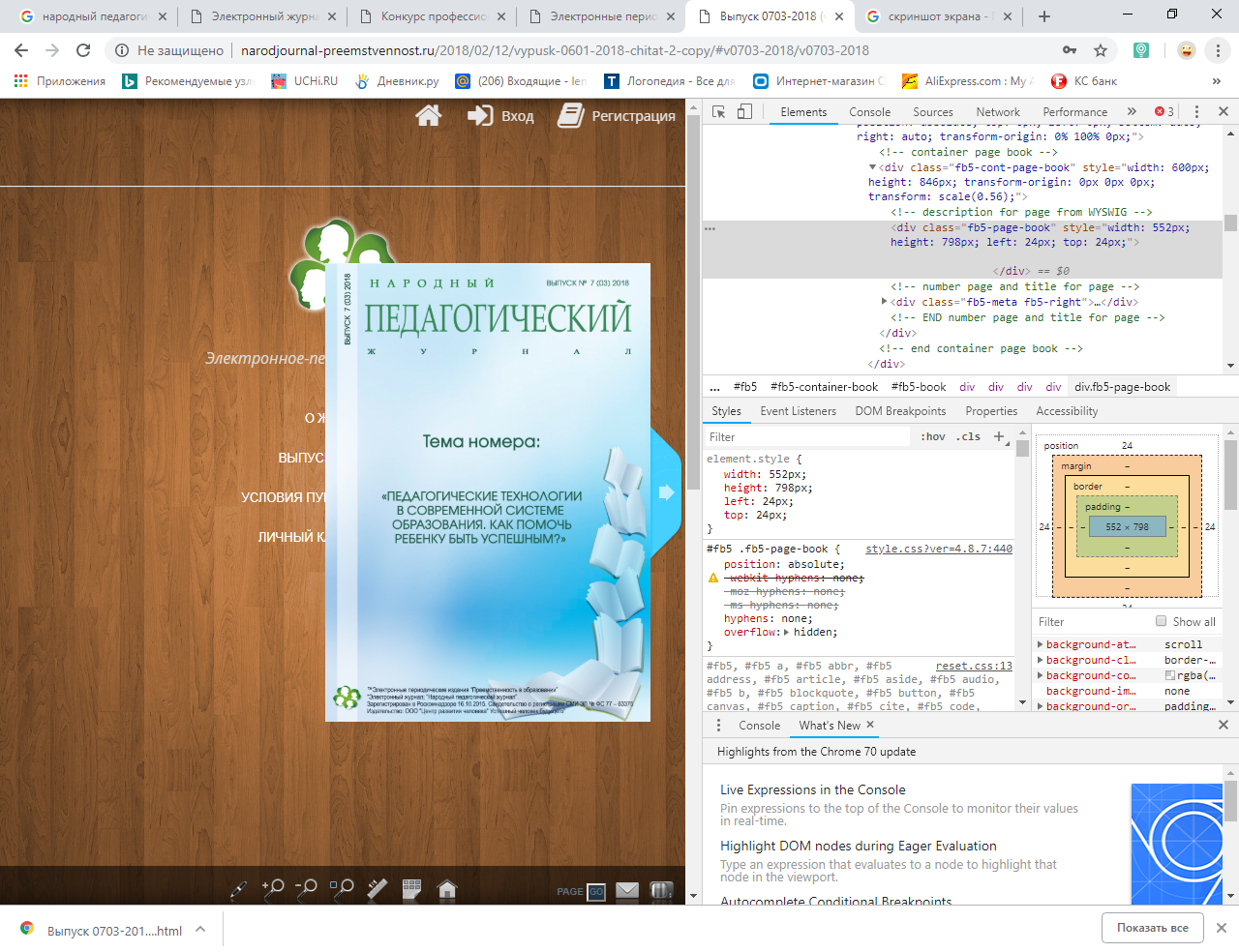 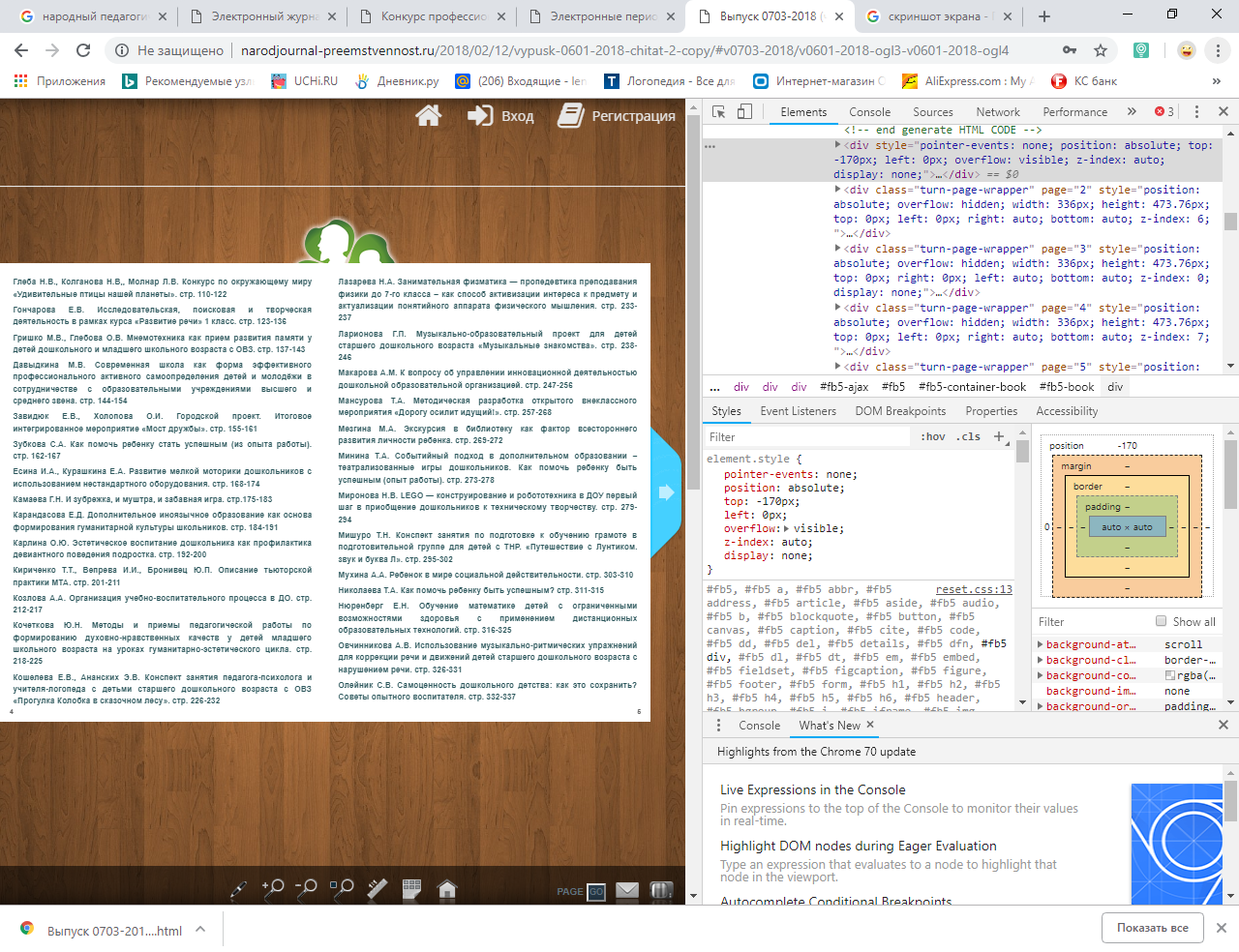 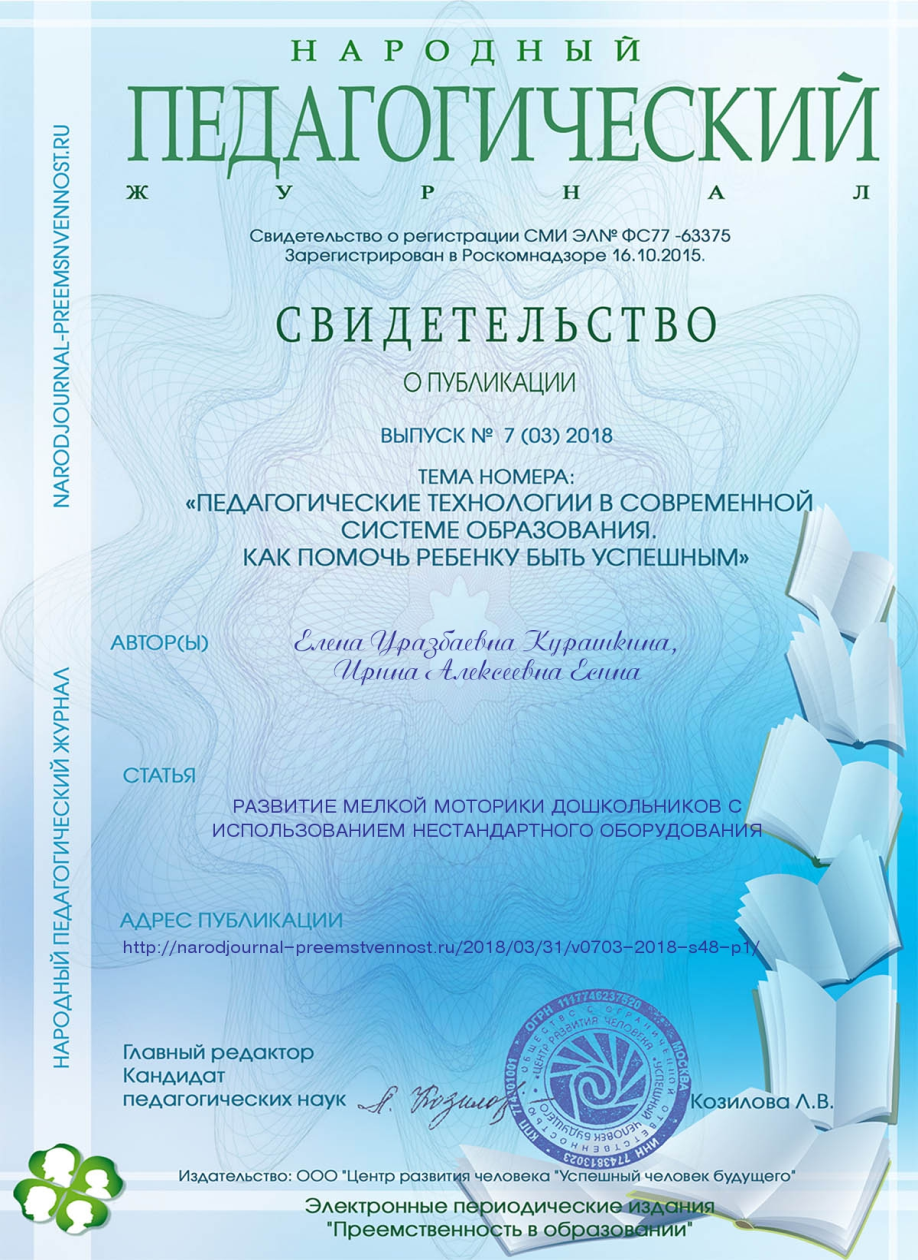 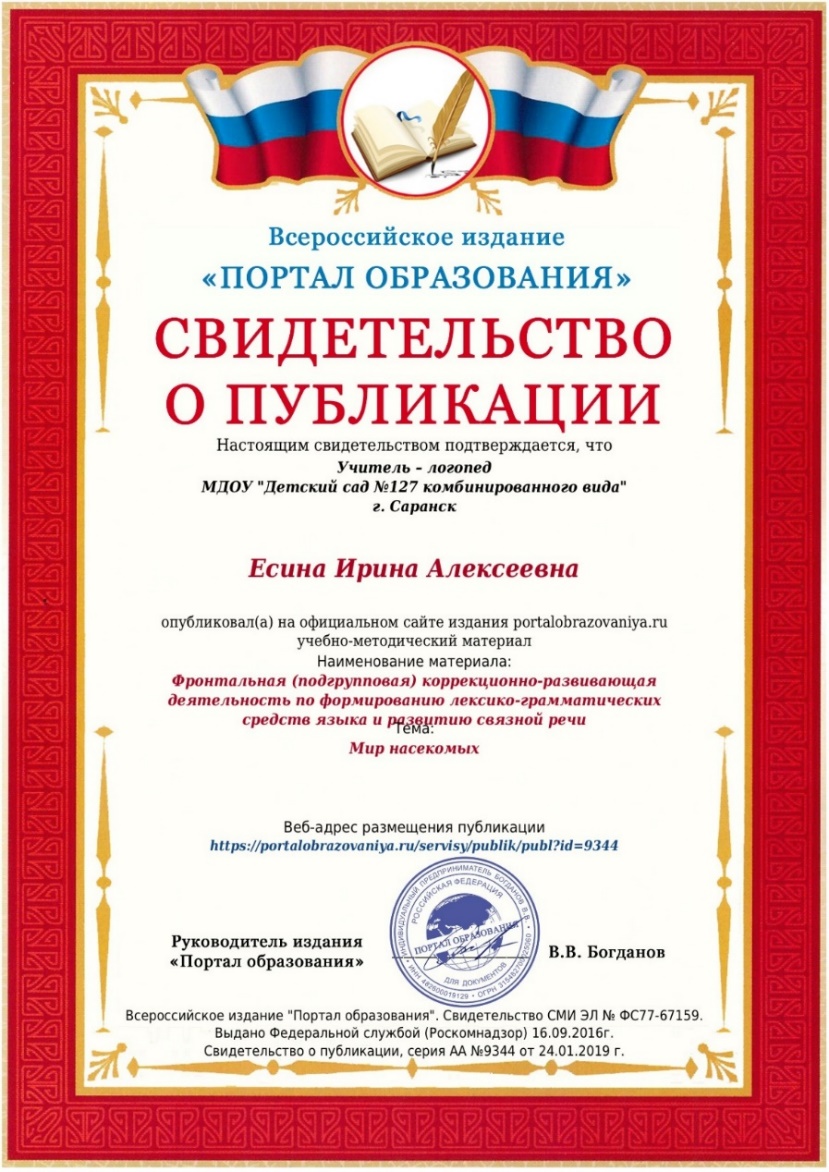 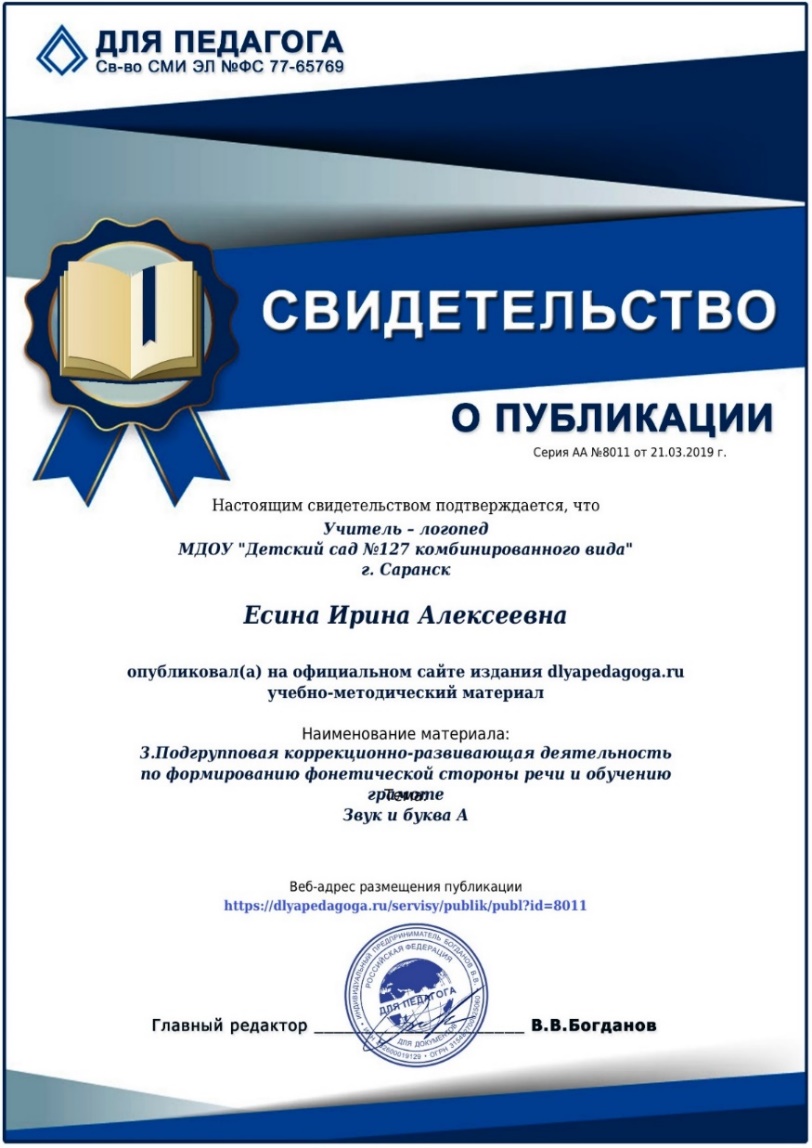 Наличие 
авторских программ, методических пособий, методических рекомендаций
Муниципальный уровень: 2* Дополнительная общеобразовательная программа (Дополнительная общеразвивающая программа «Речецветик»* Методическое пособие «Развитие мелкой моторики рук с использованием нестандартного оборудования»
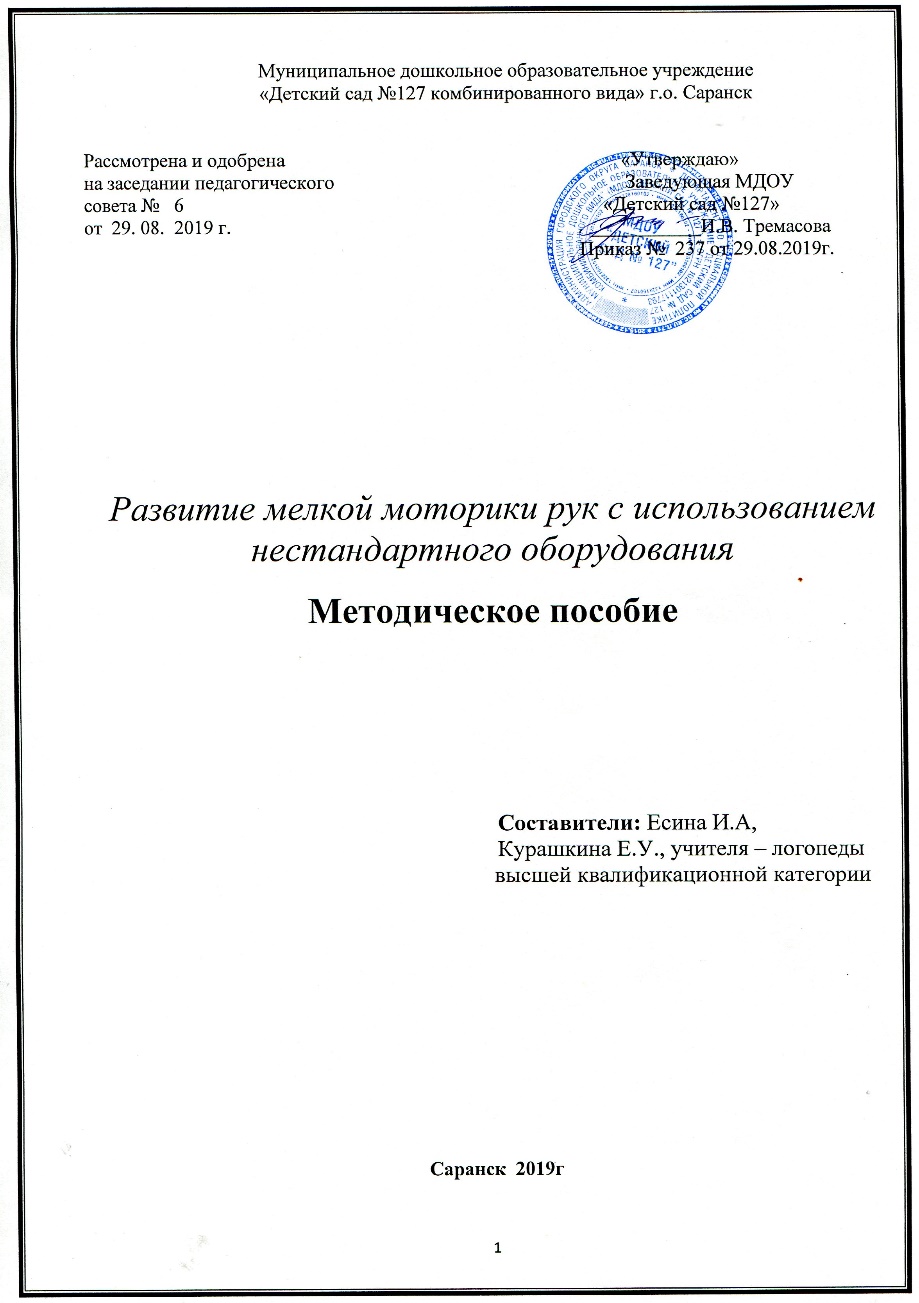 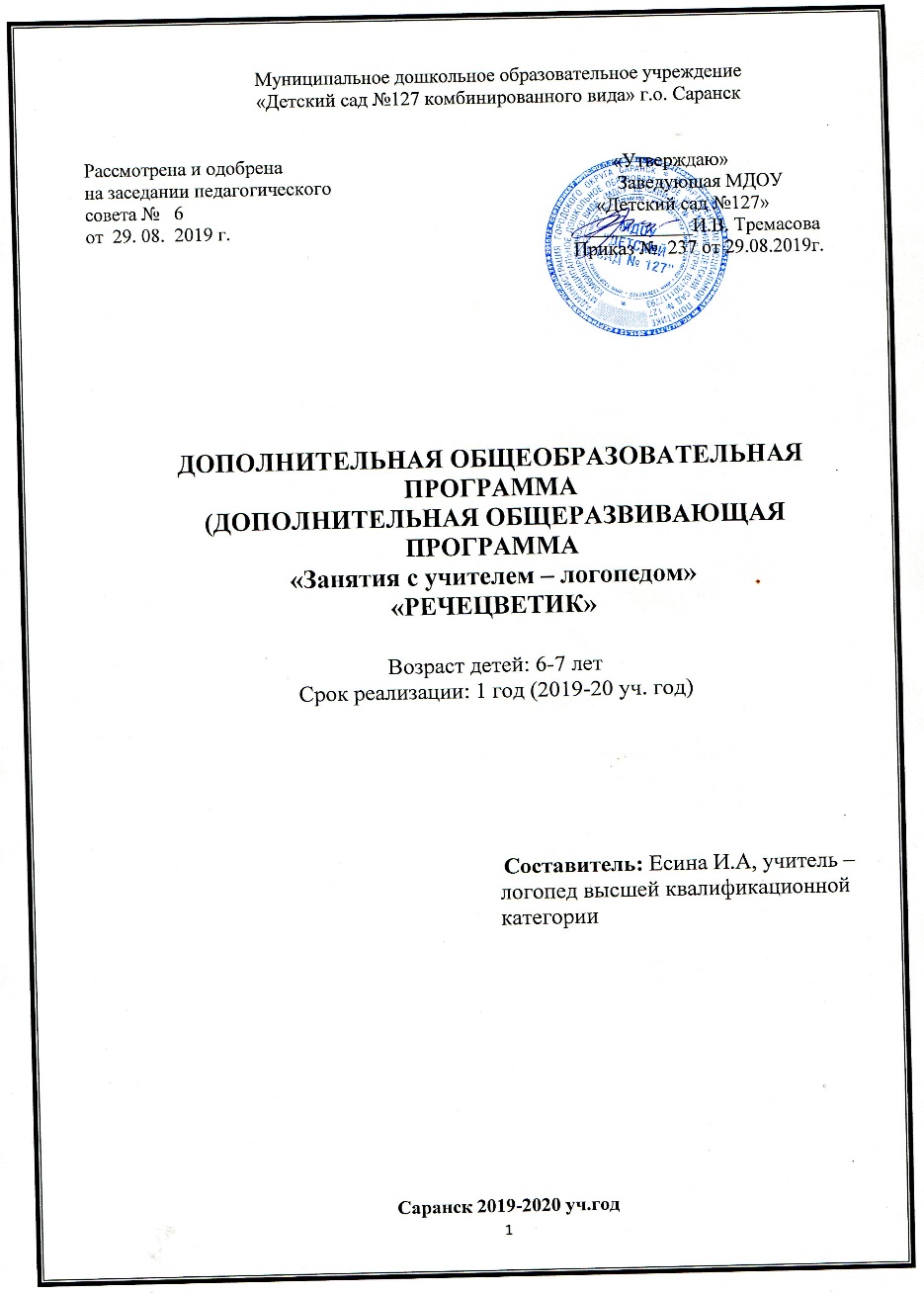 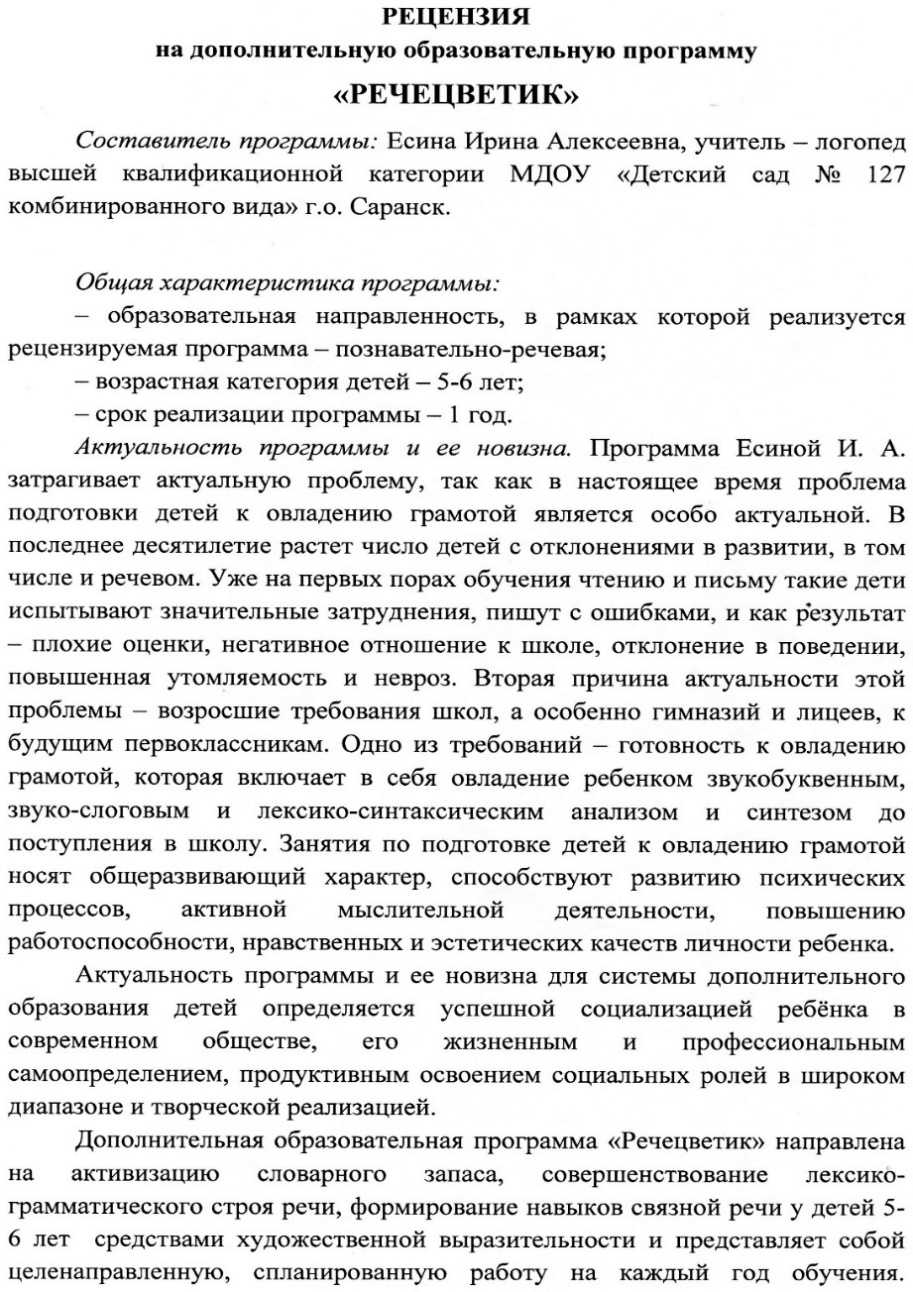 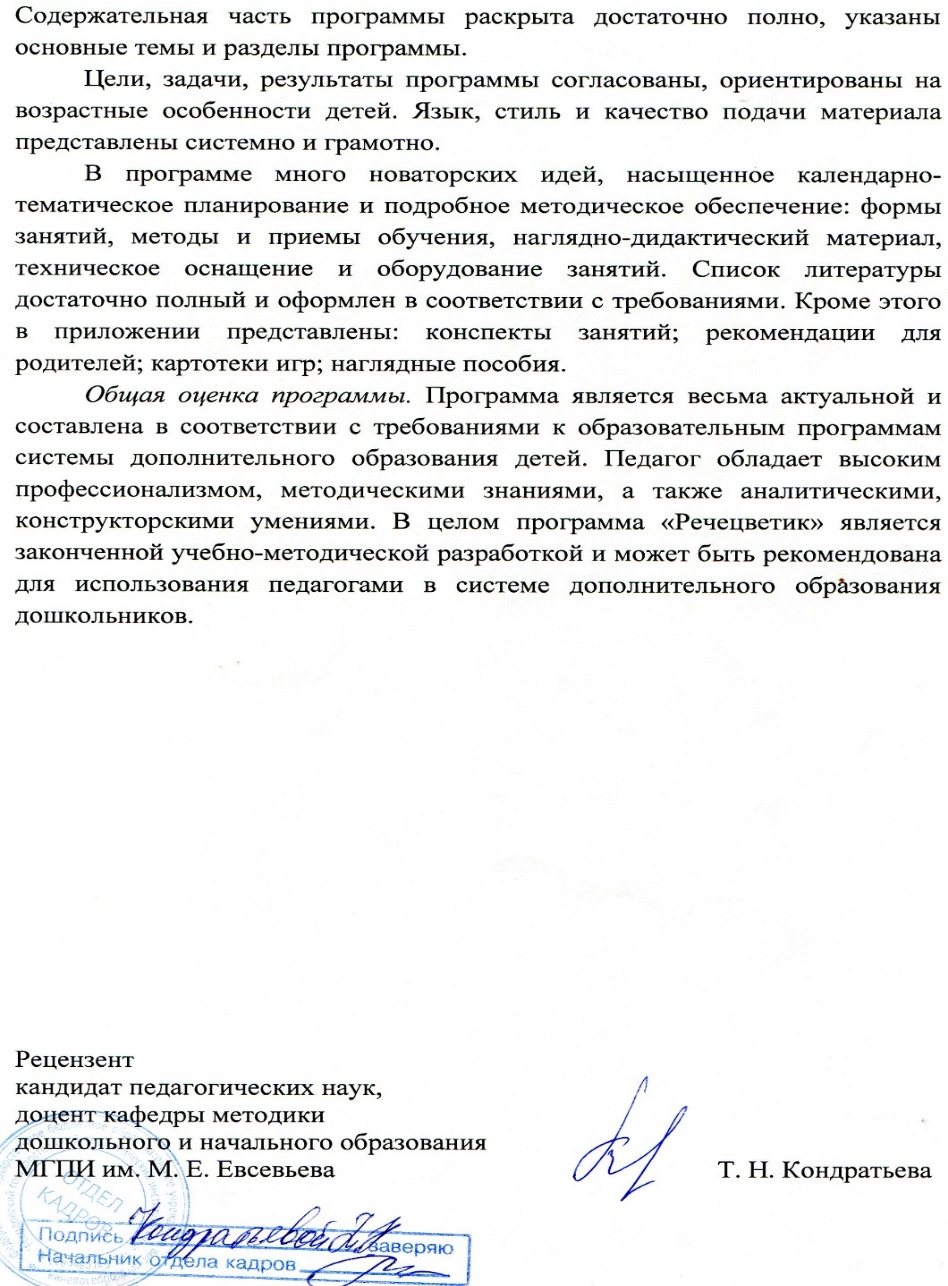 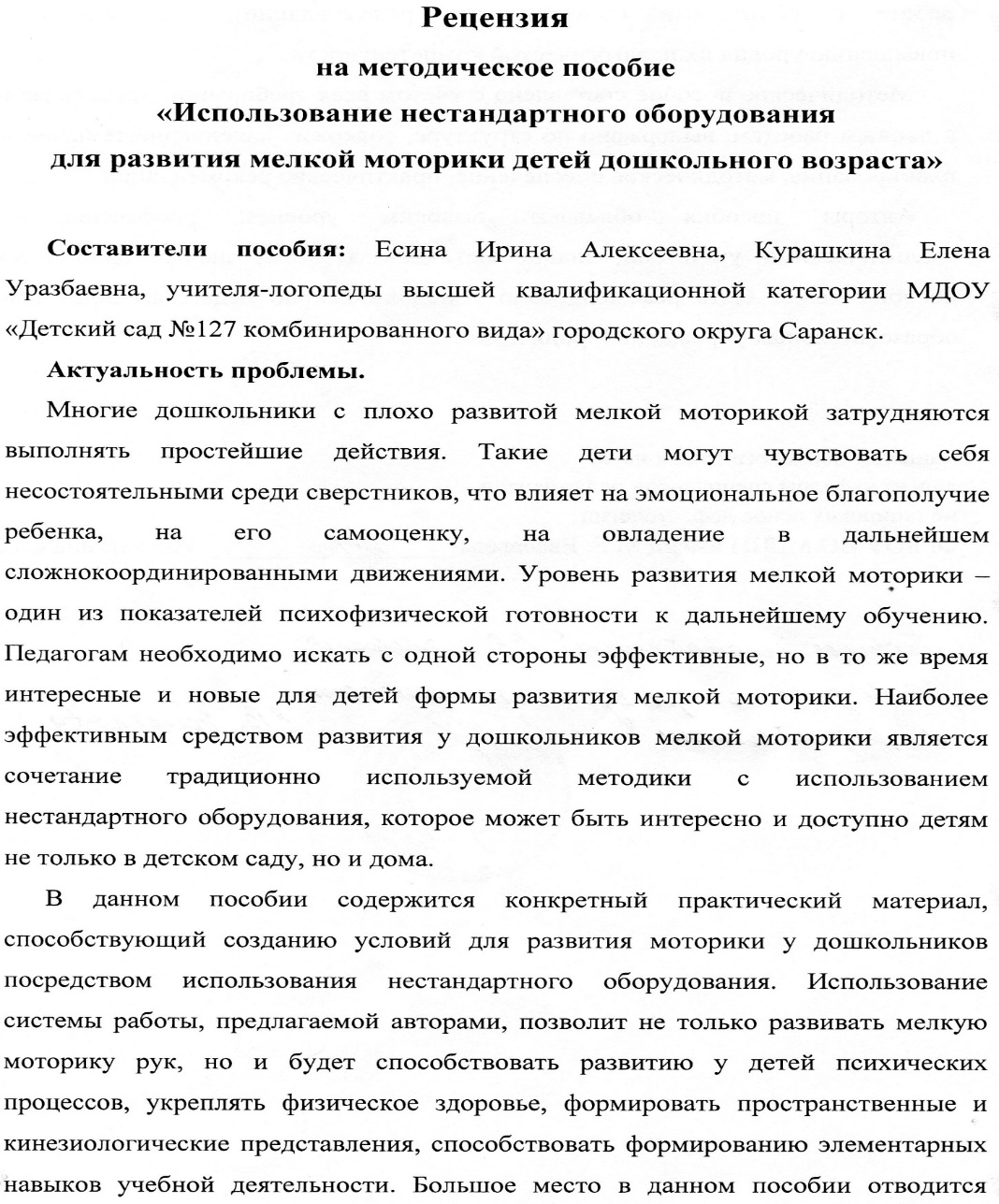 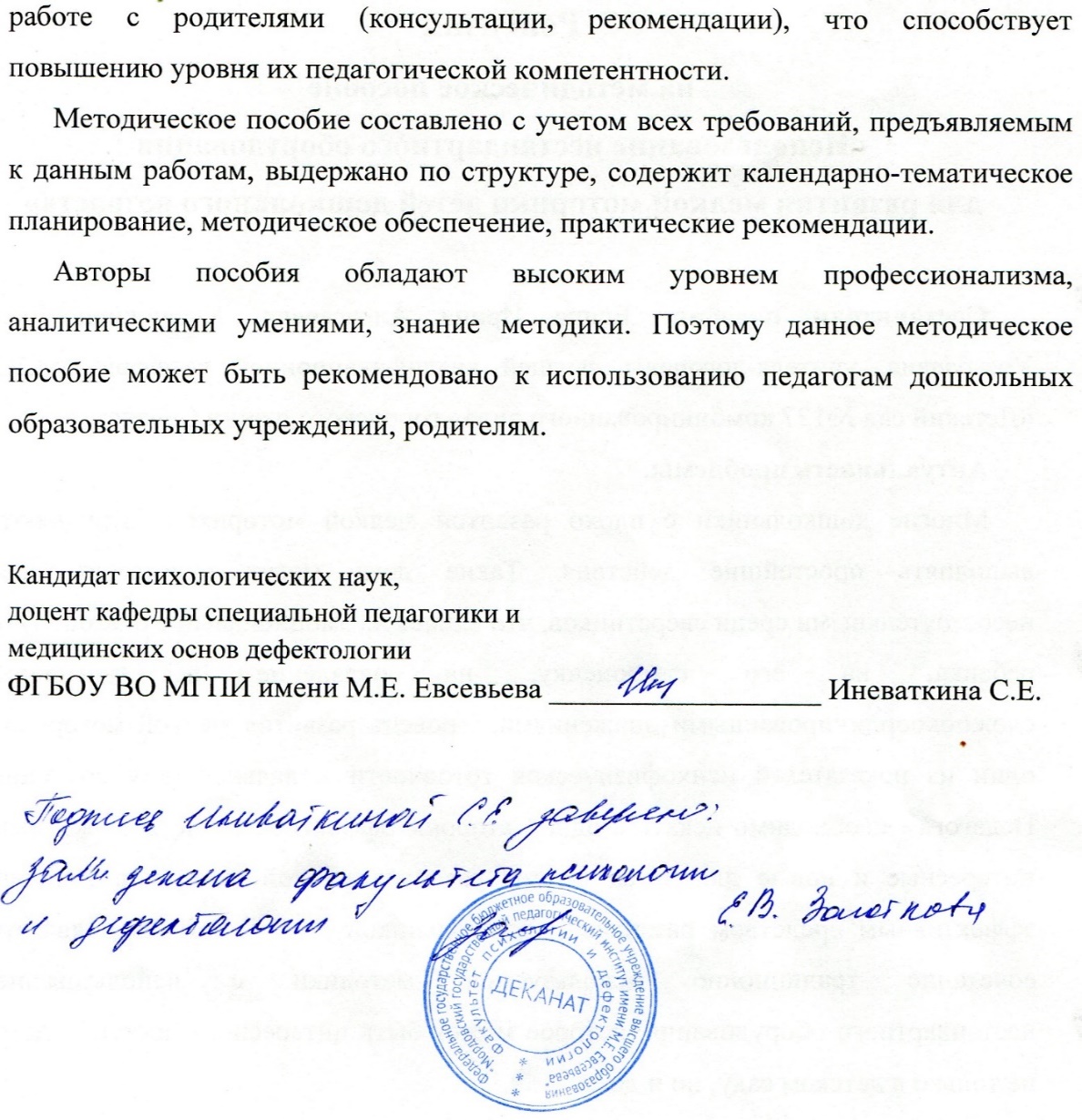 Выступления 
на заседаниях методических советов, научно-практических конференциях, педагогических чтениях, семинарах, секциях, форумах, радиопередачах (очно)
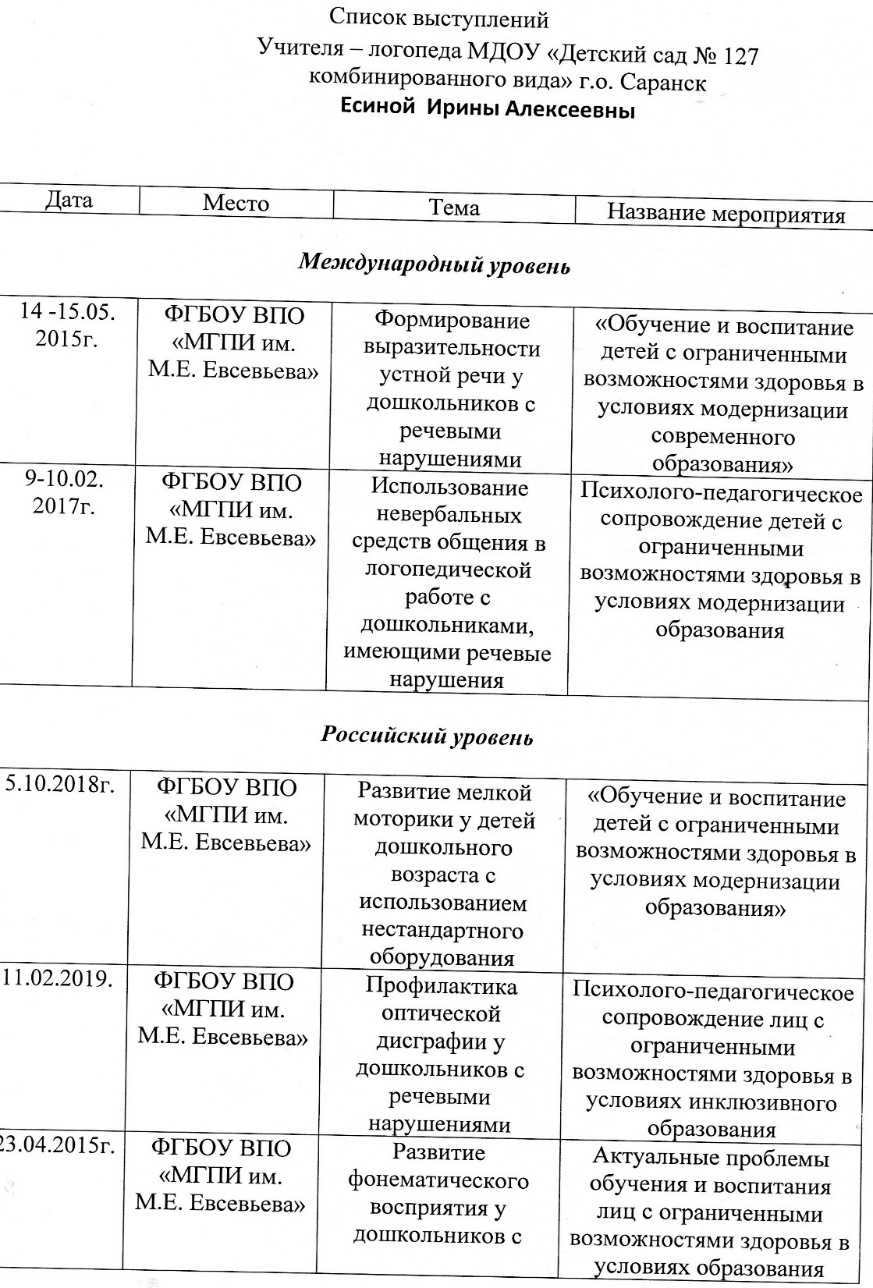 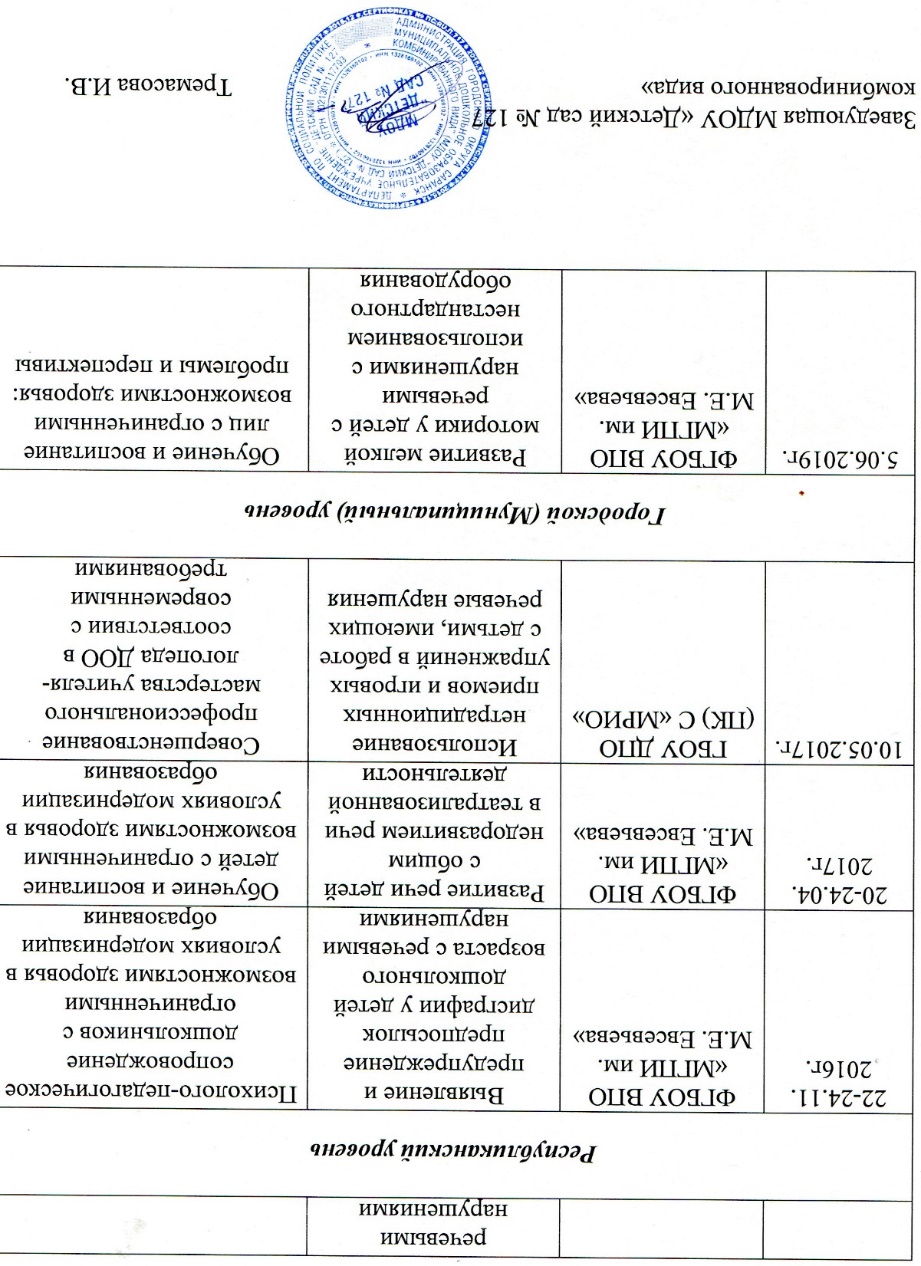 Международный уровень: 2
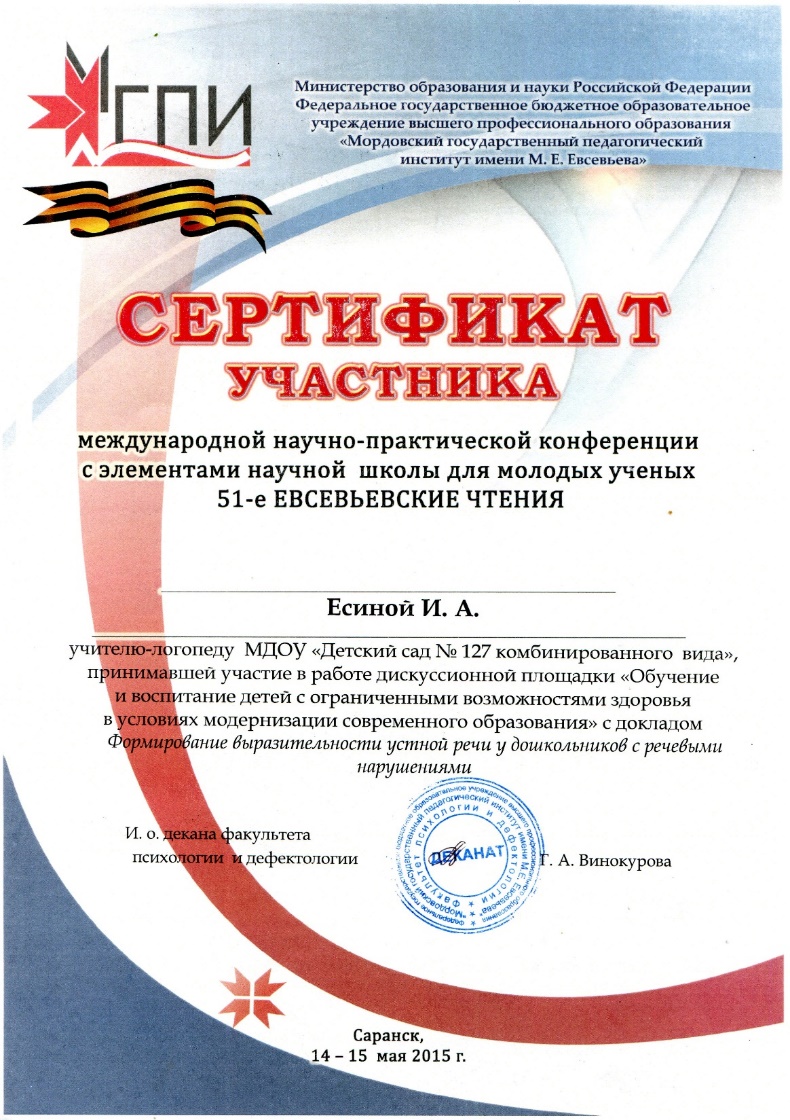 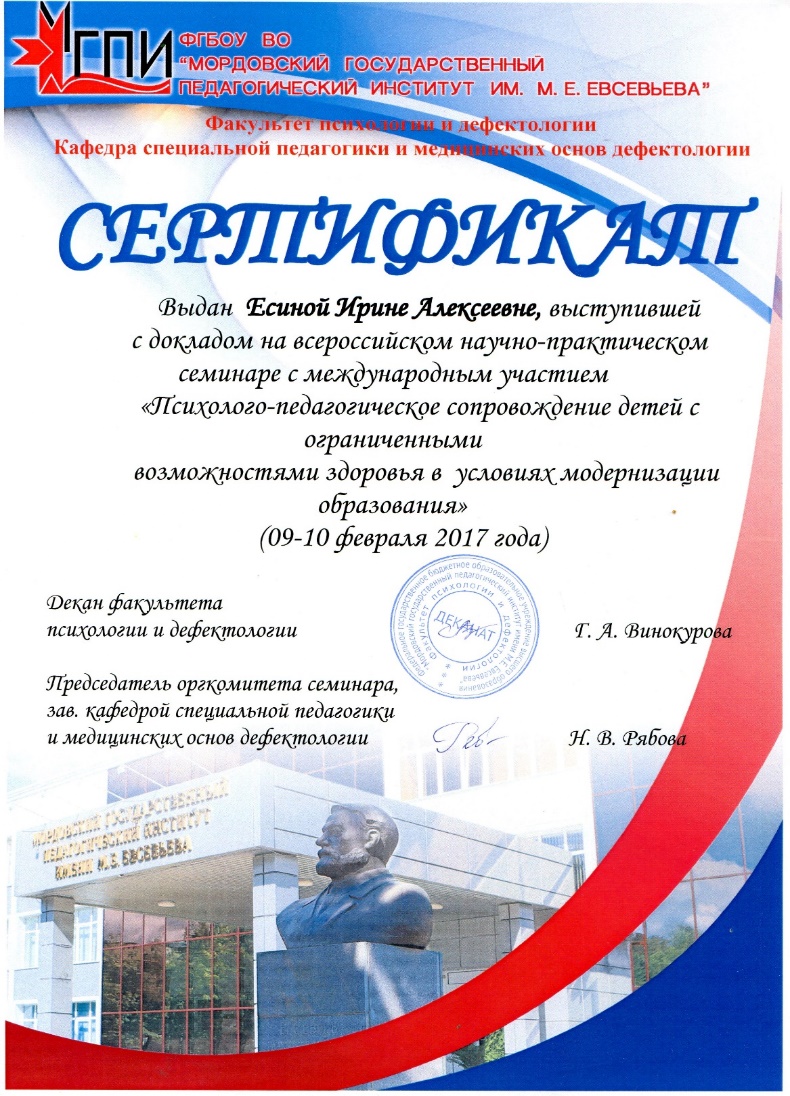 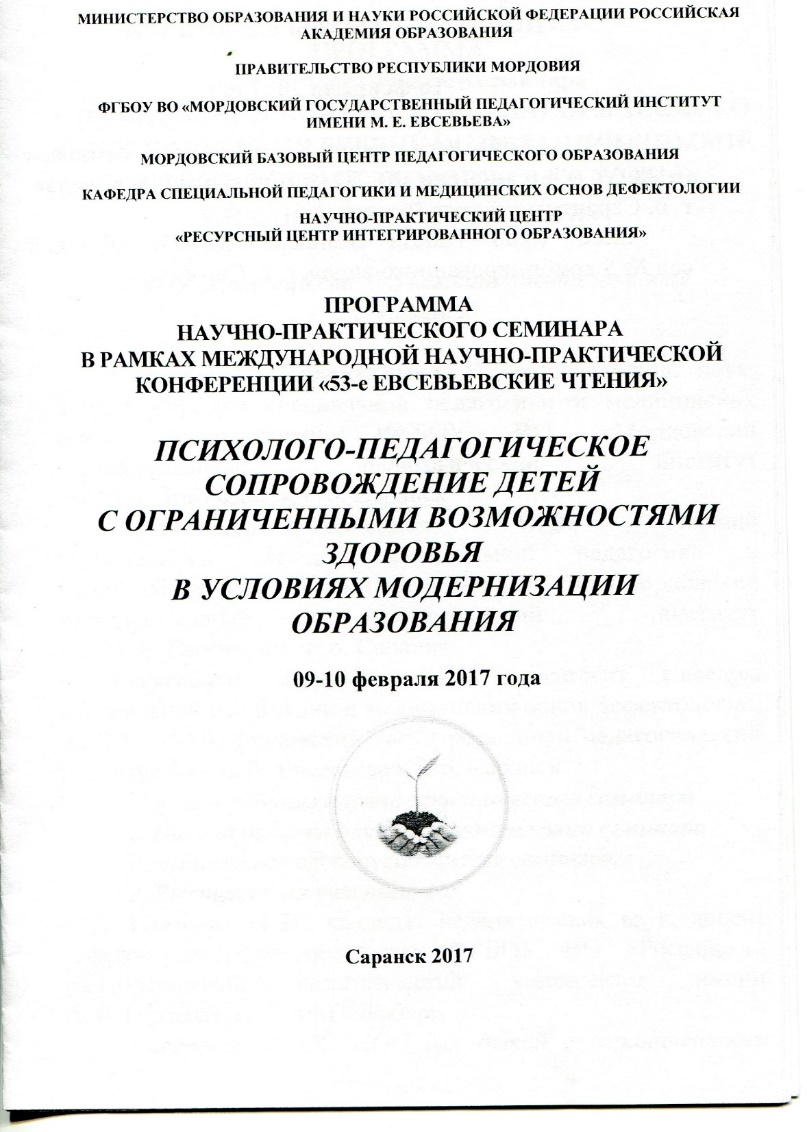 Российский уровень: 3
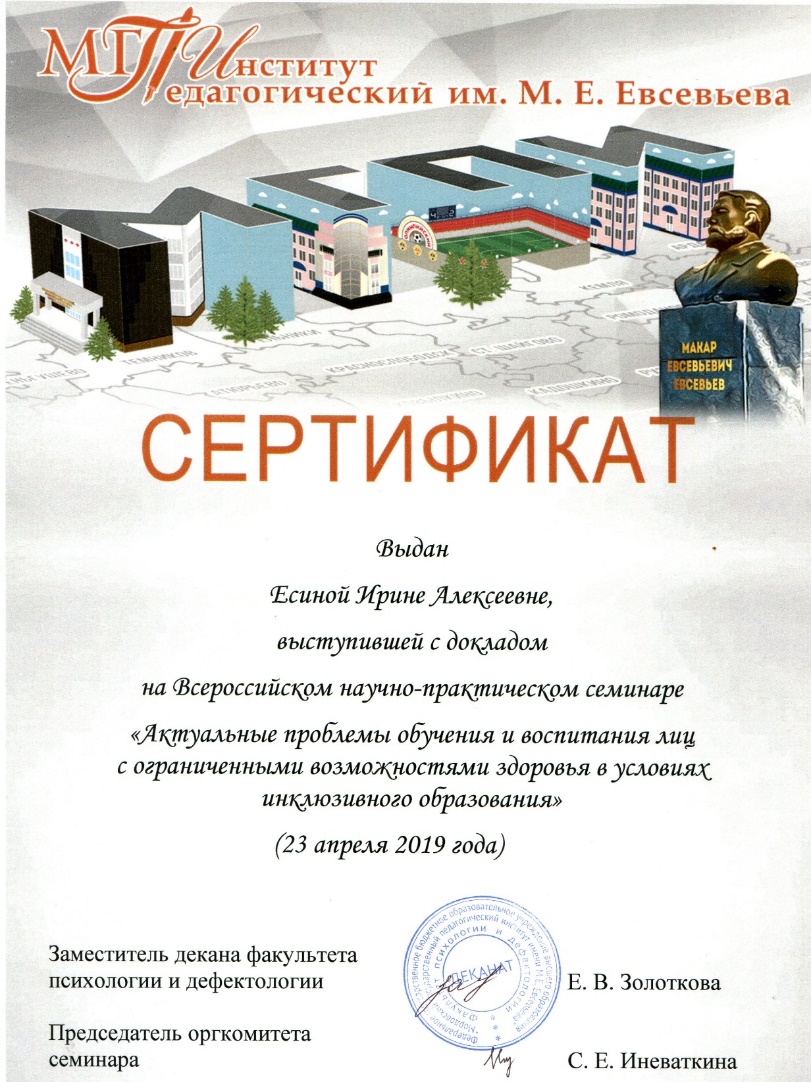 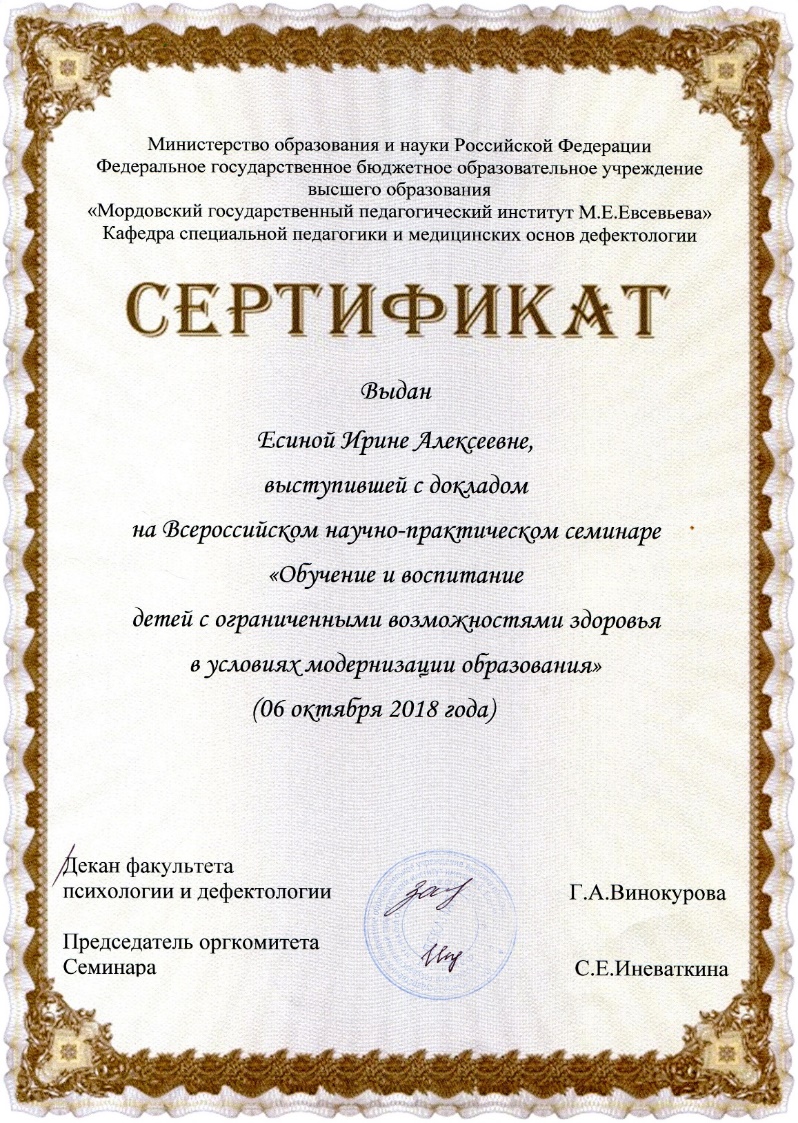 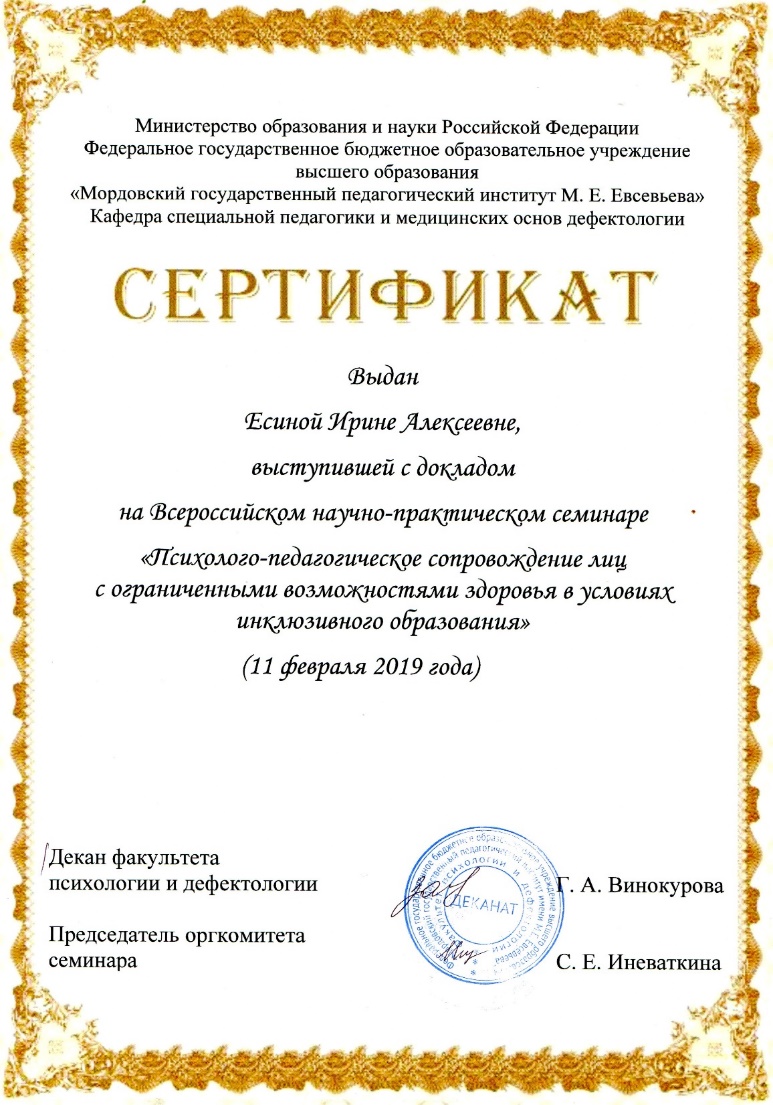 Республиканский уровень : 3
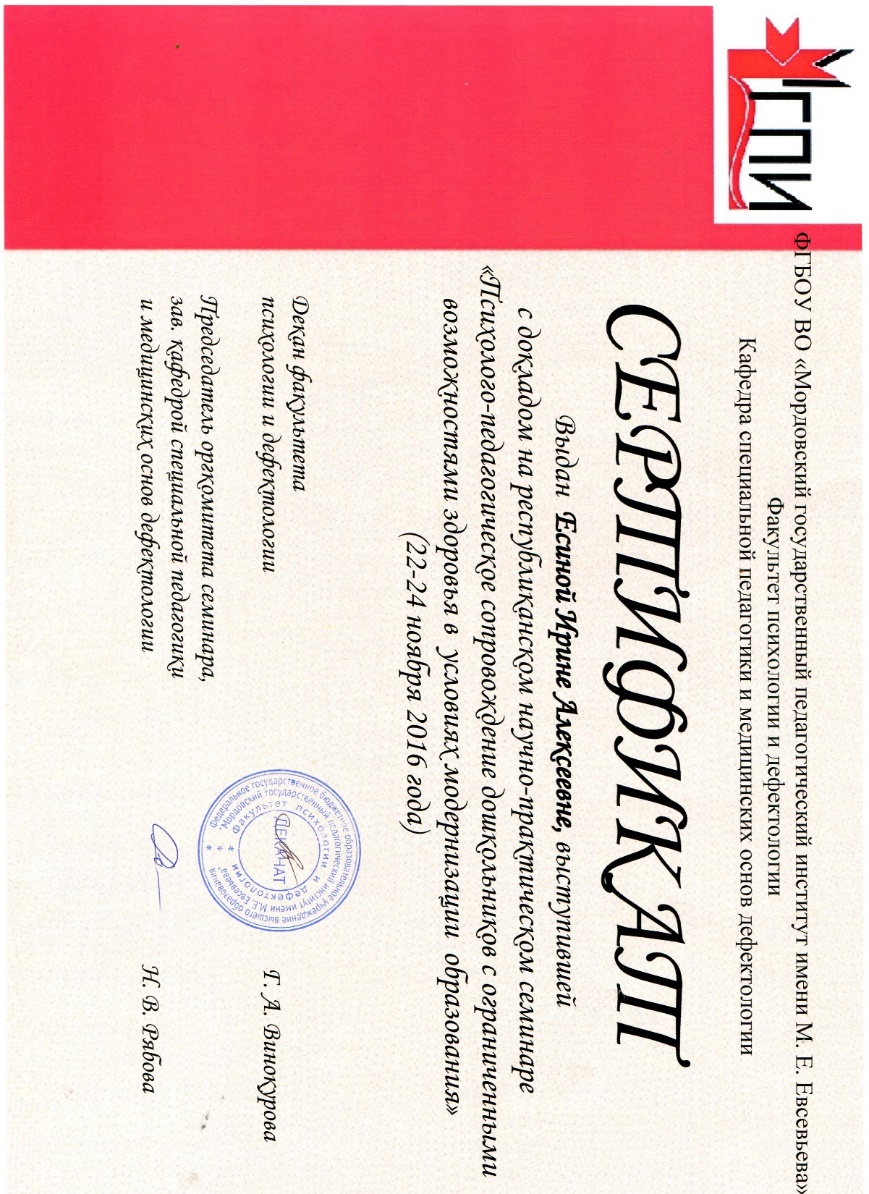 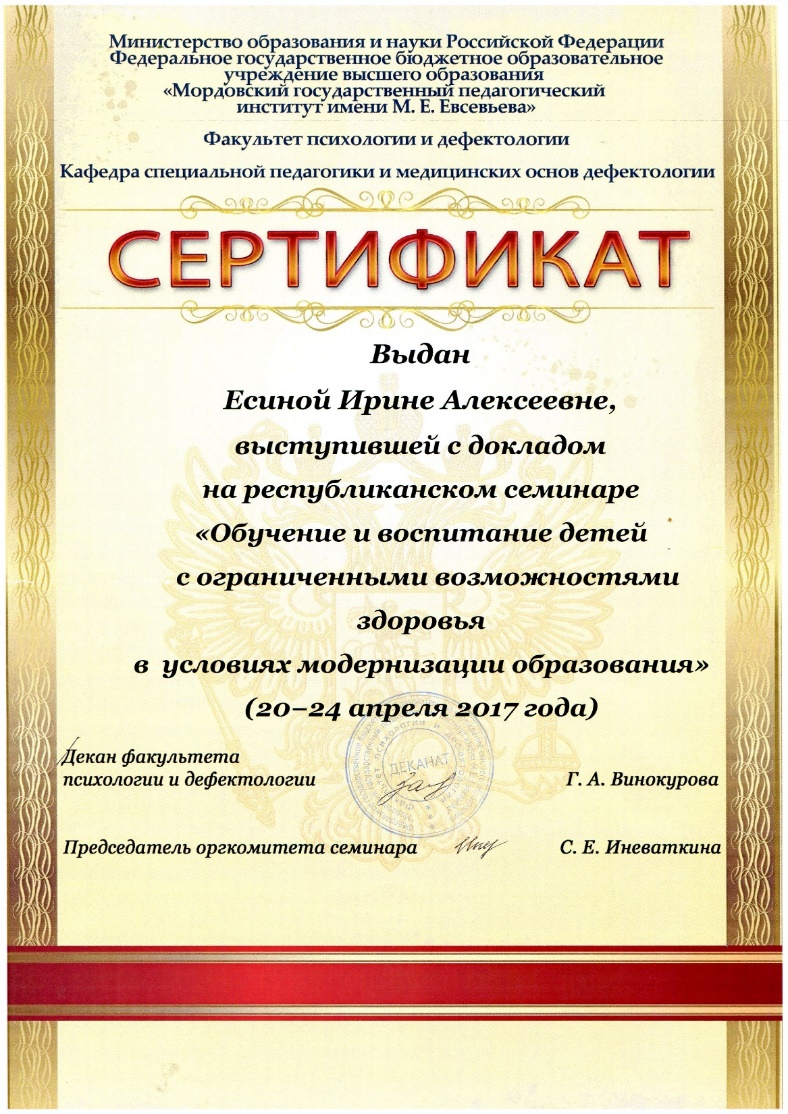 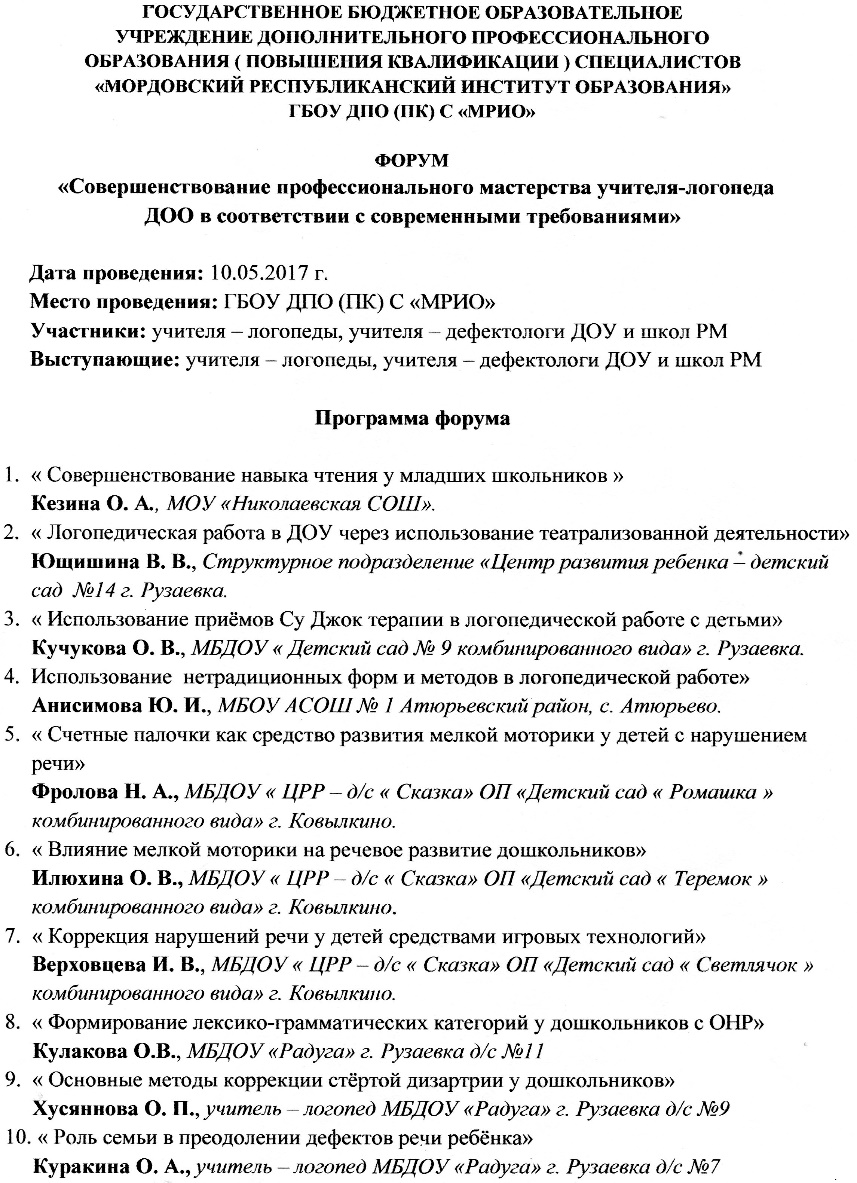 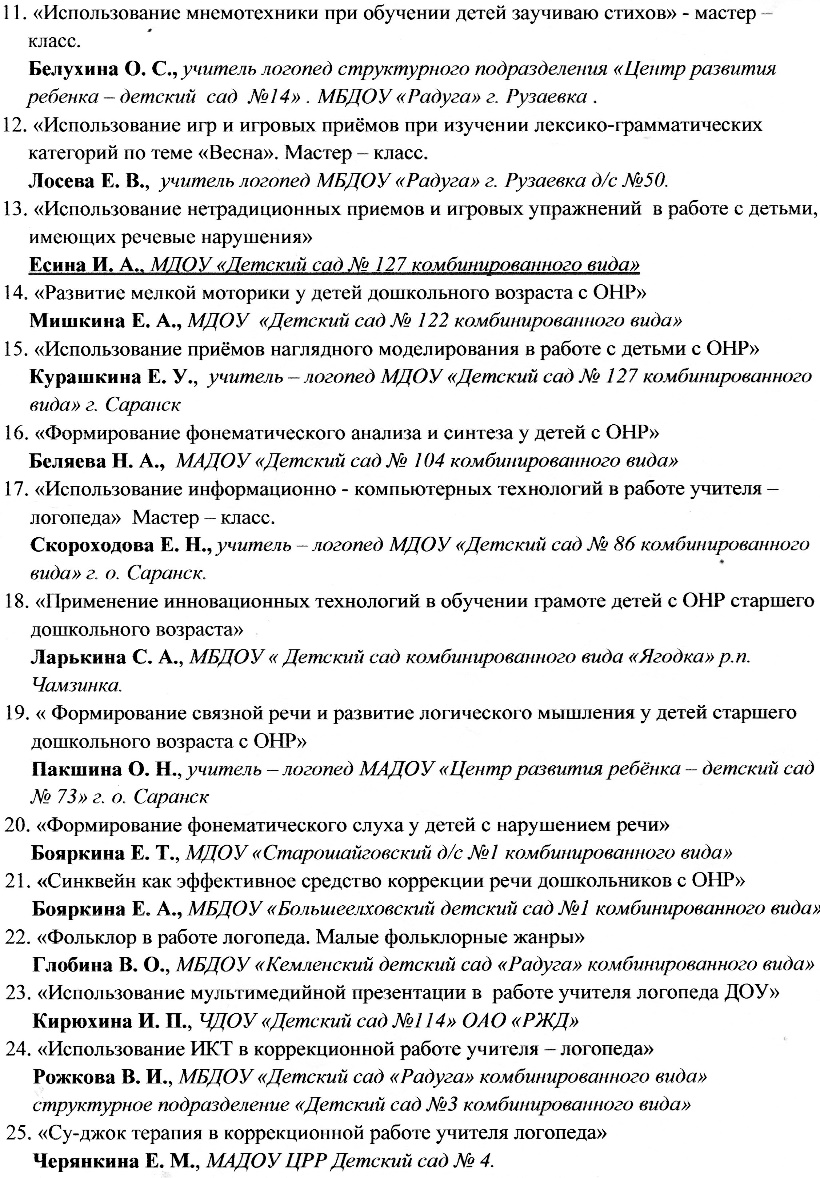 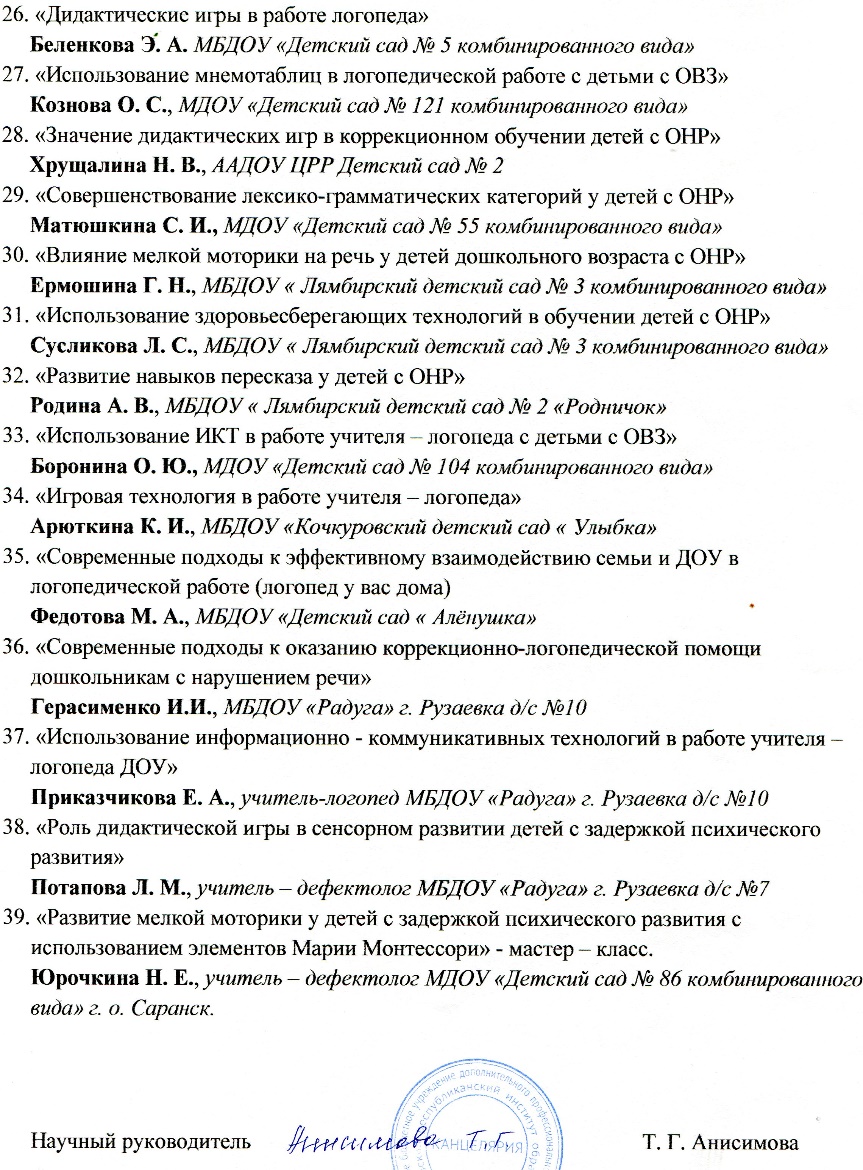 Городской  (Муниципальный) уровень: 1
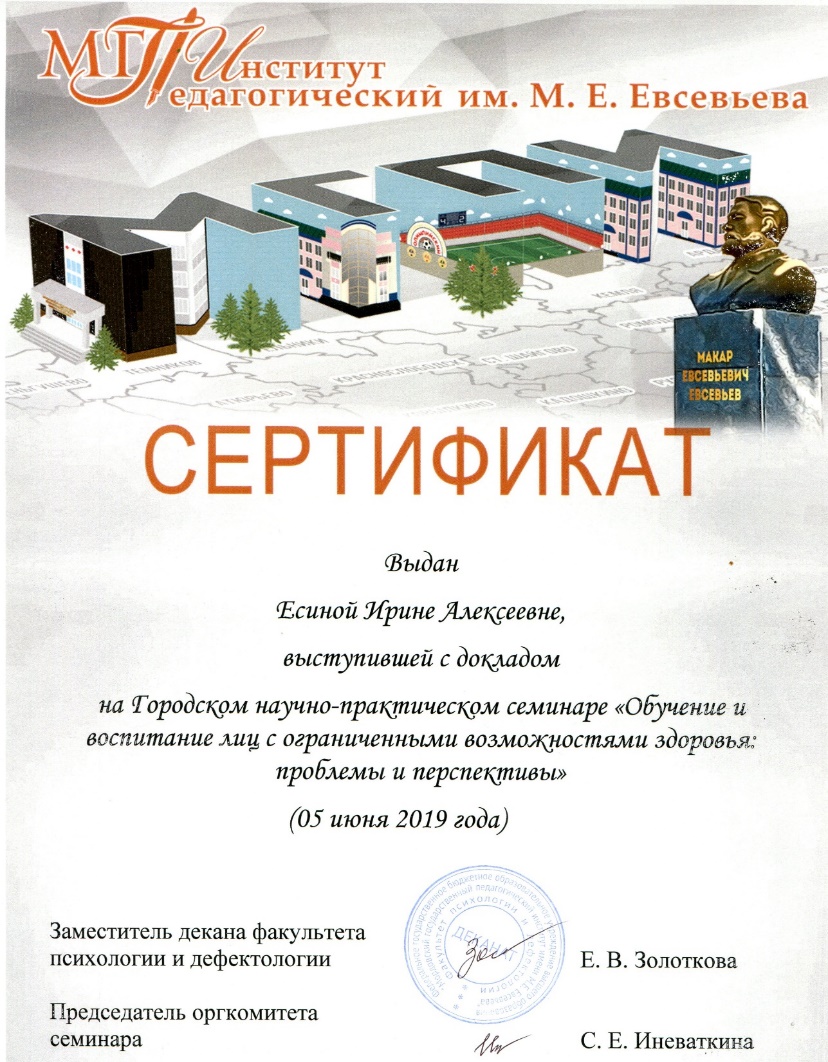 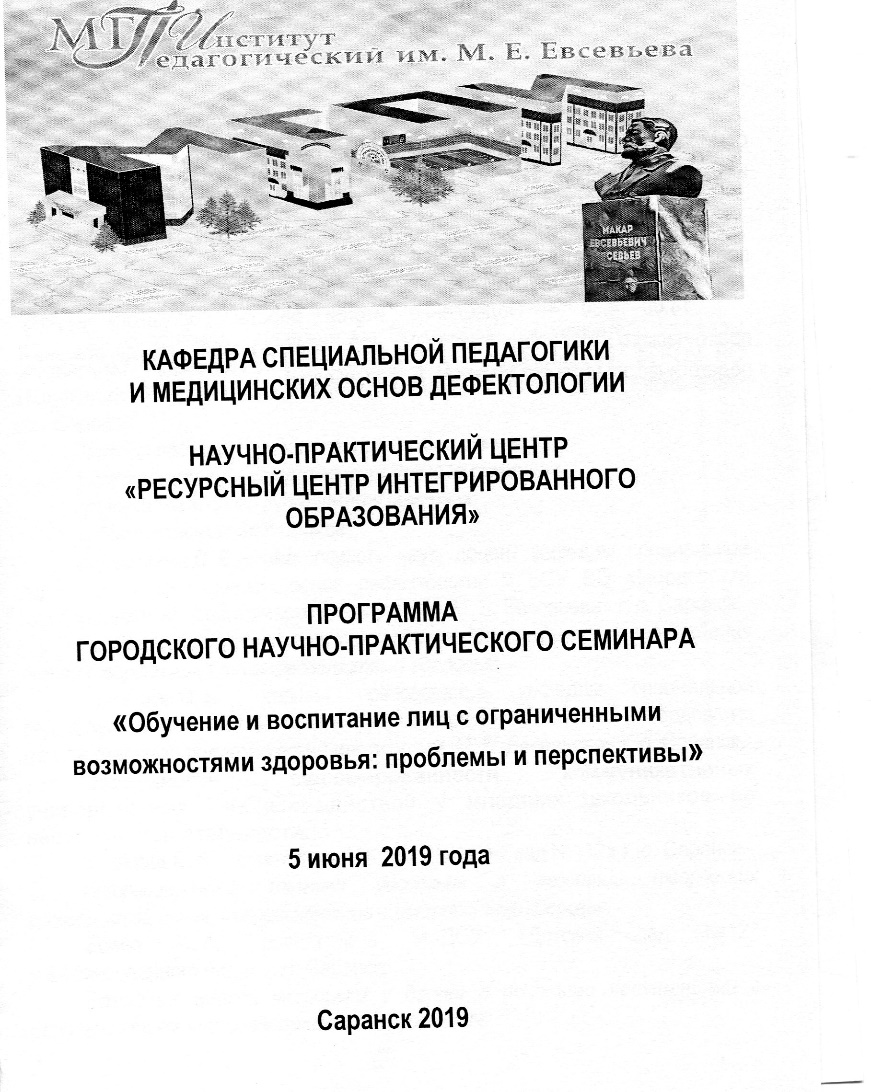 Проведение открытых занятий, мастер-классов, мероприятий (очно)
Муниципальный уровень: 6
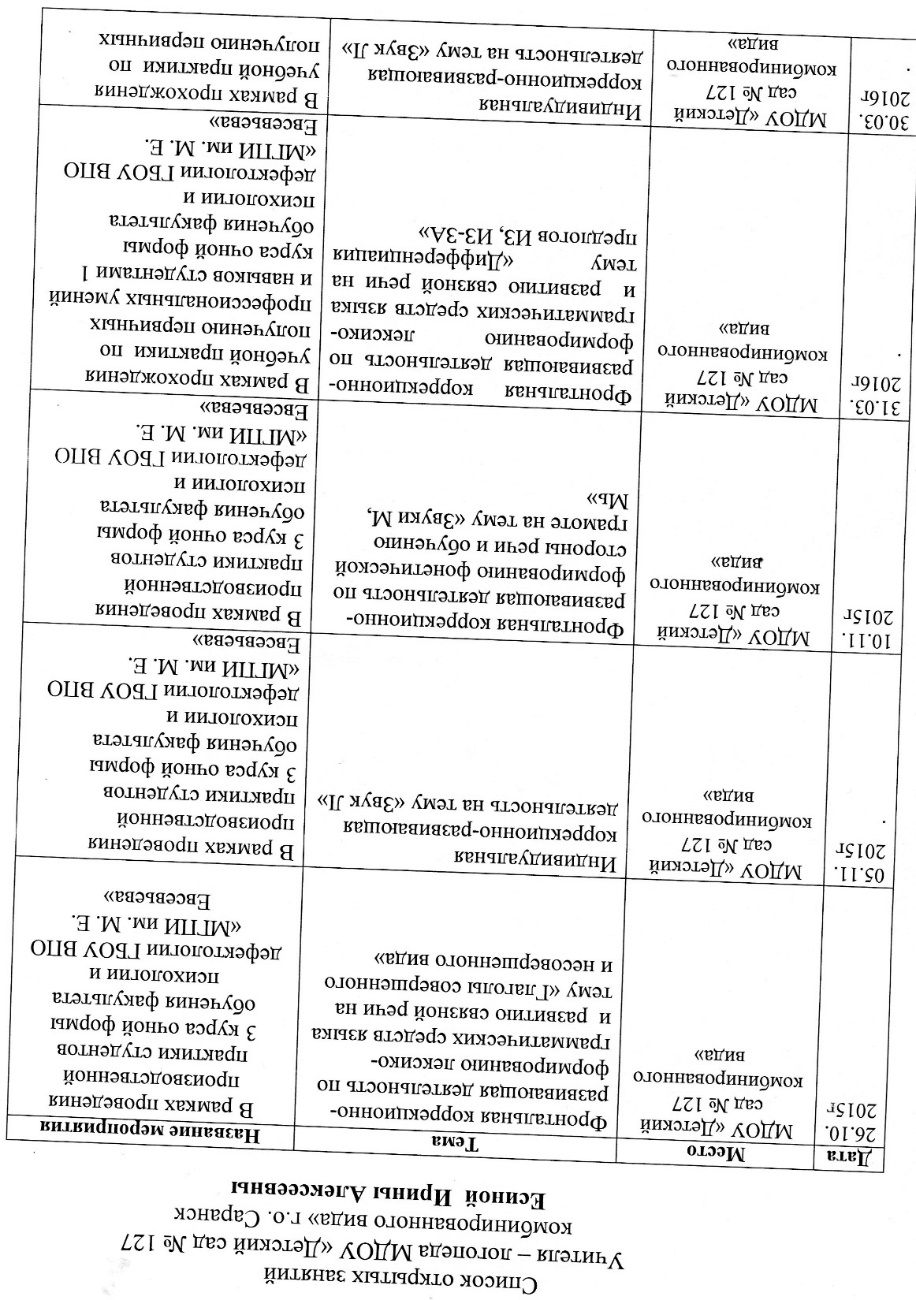 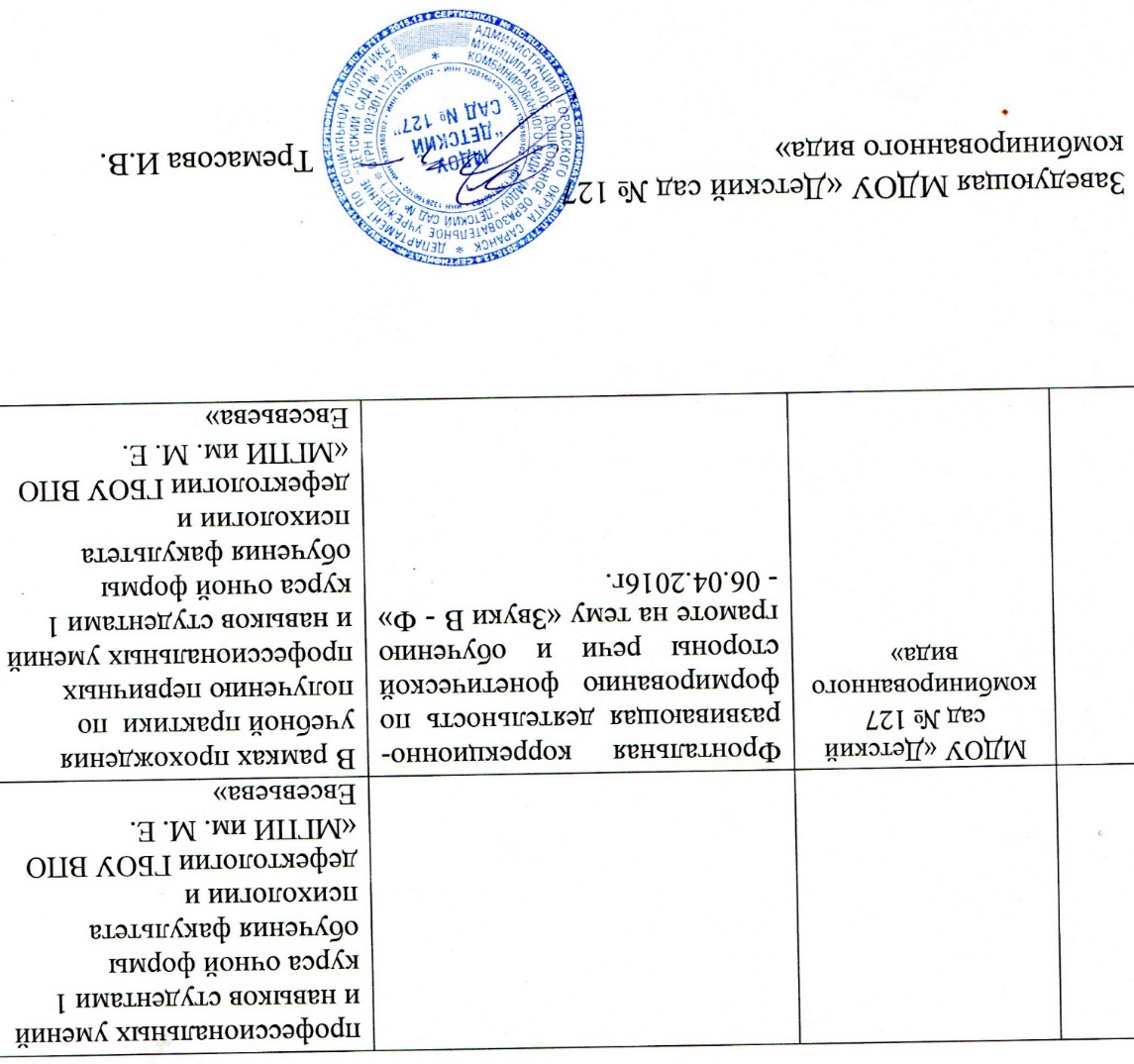 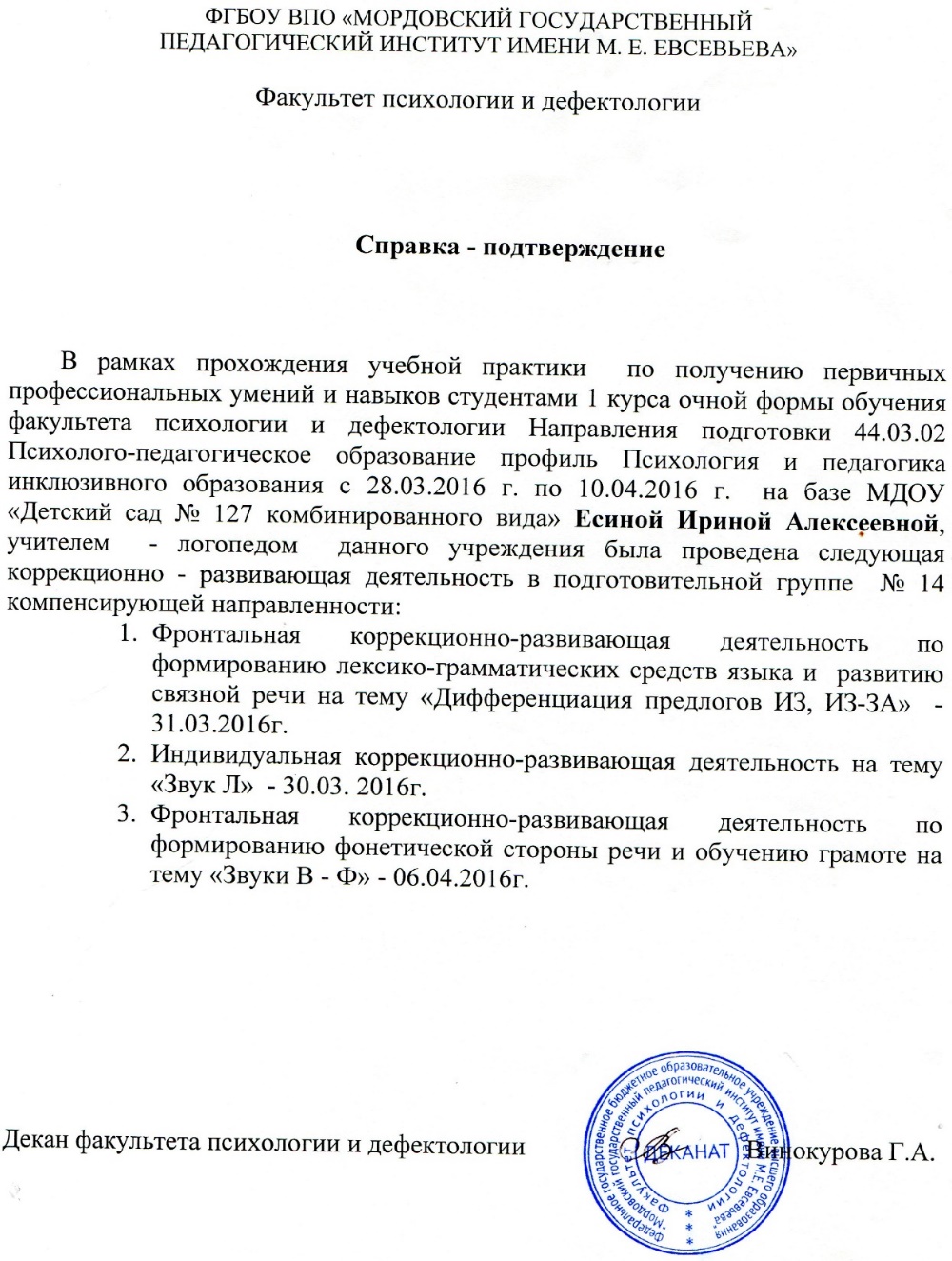 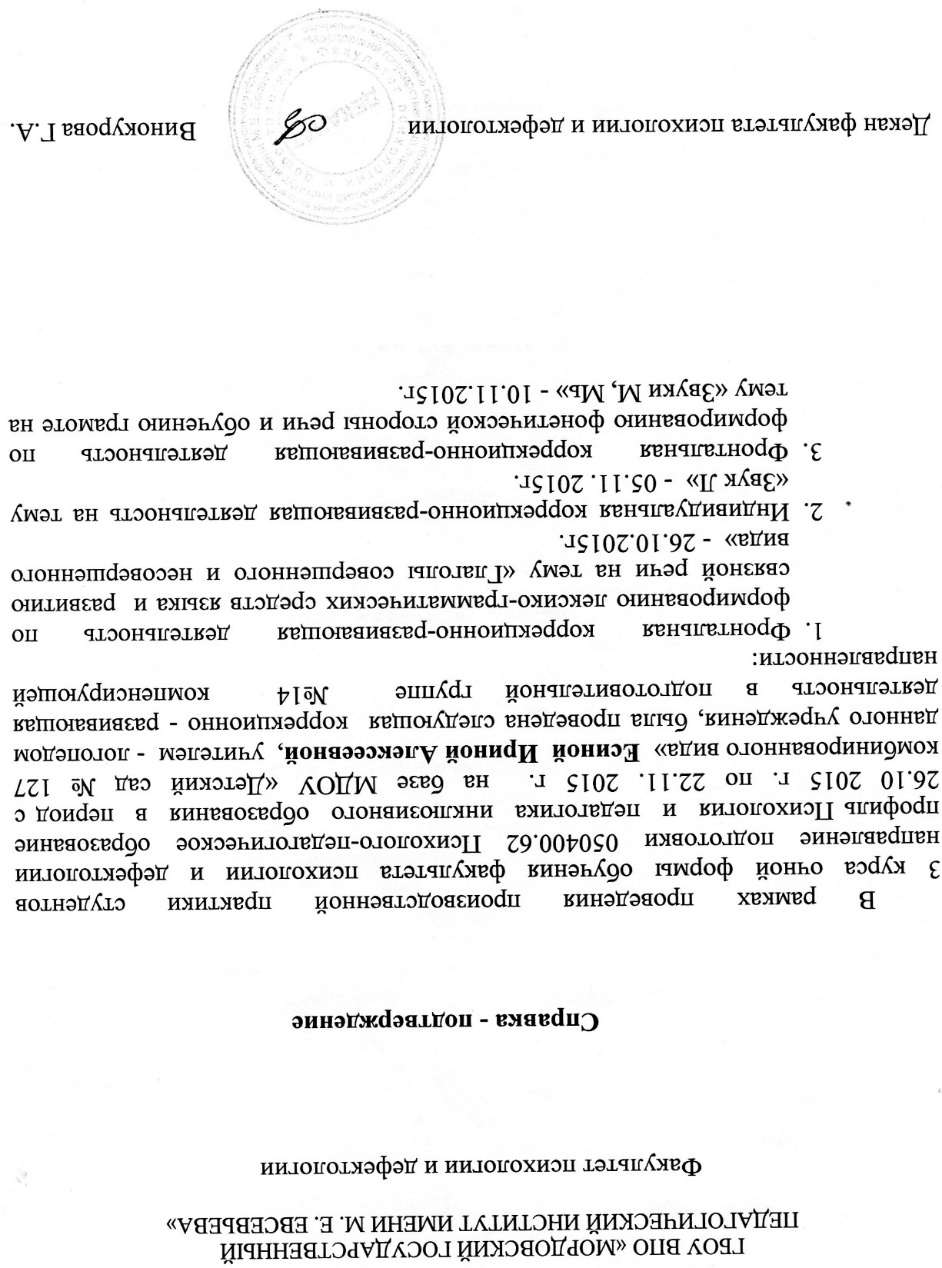 Экспертная деятельность
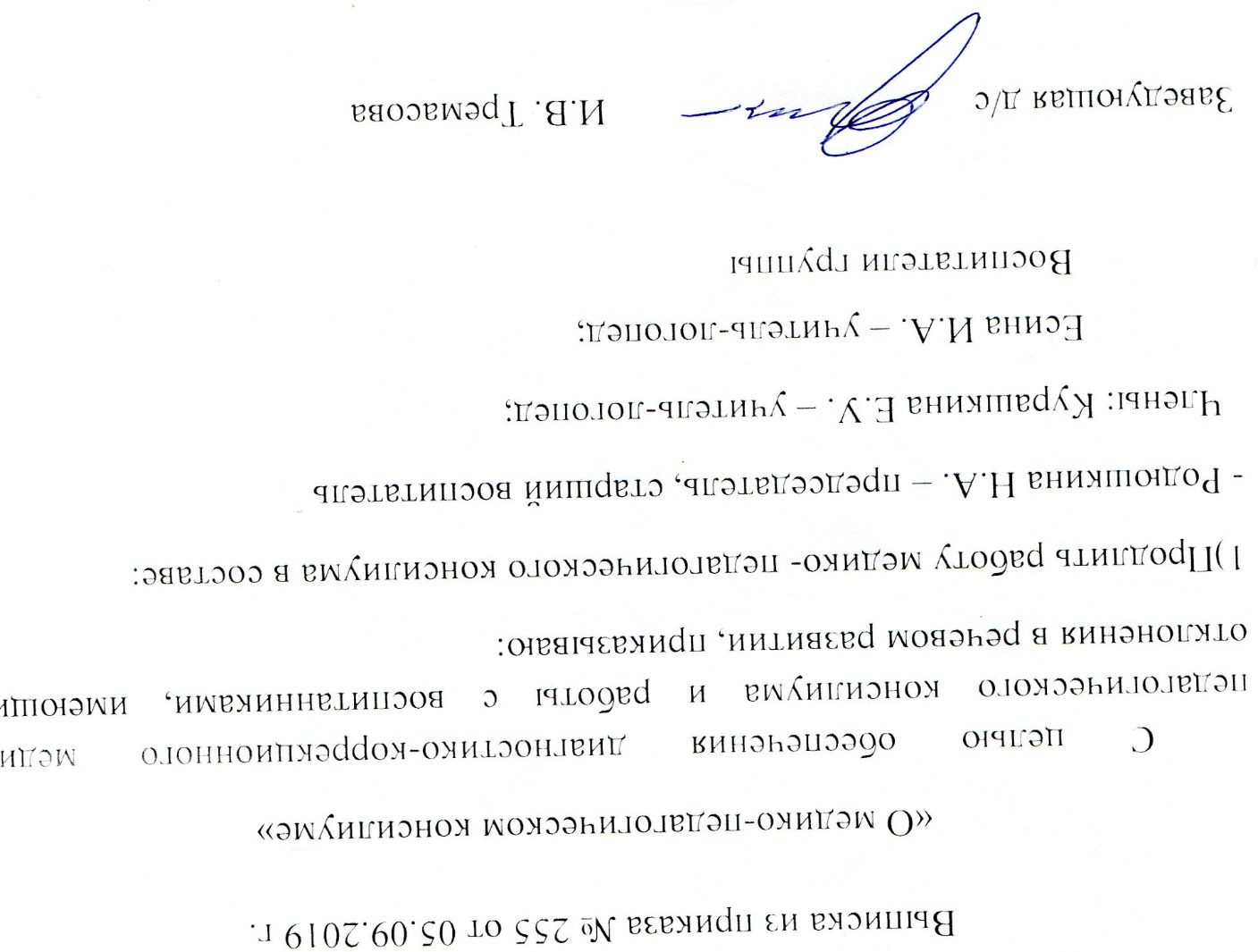 Наставничество
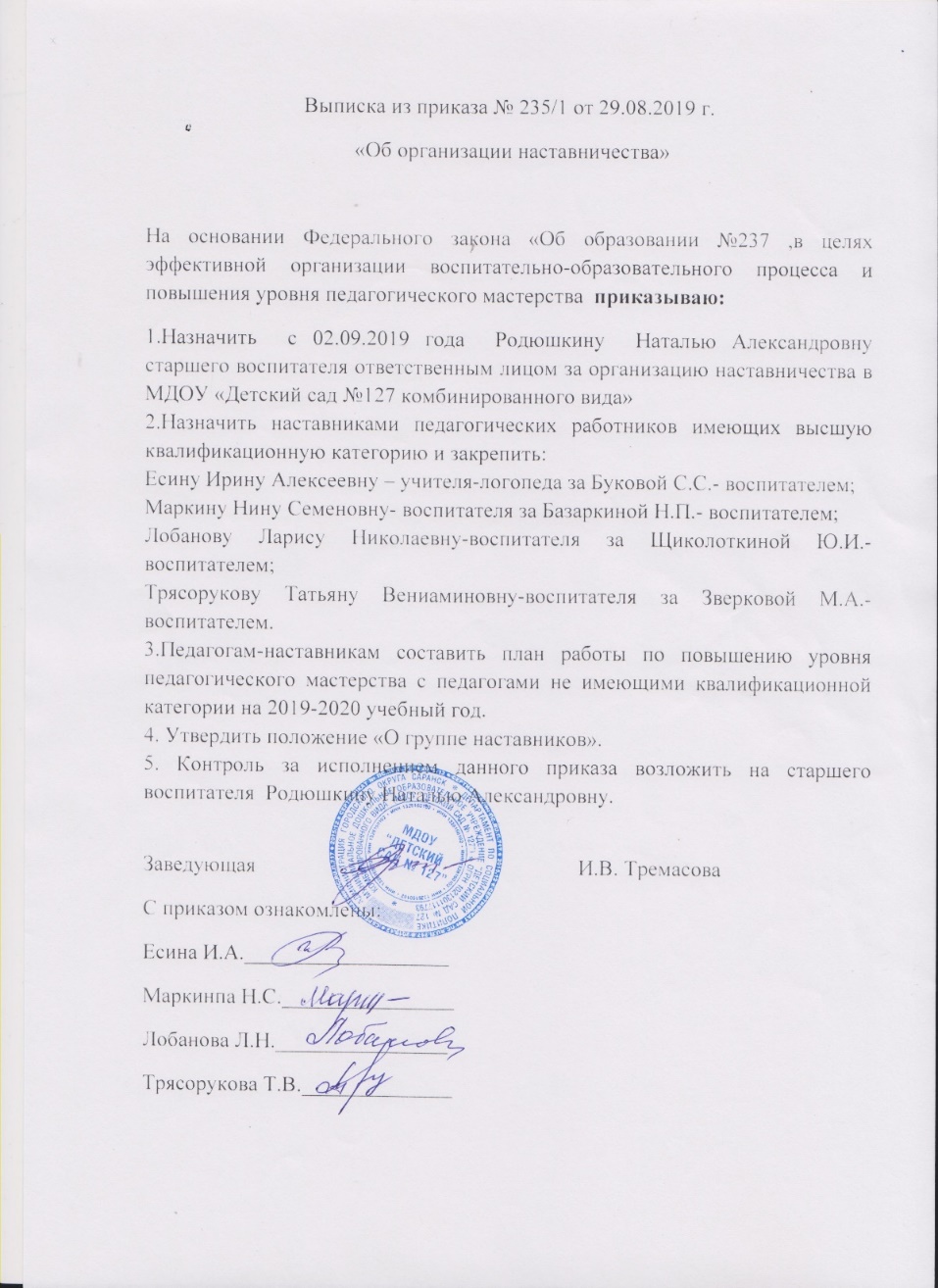 Общественно-педагогическая активность педагога: участие в работе педагогических сообществ, комиссиях, в жюри конкурсов
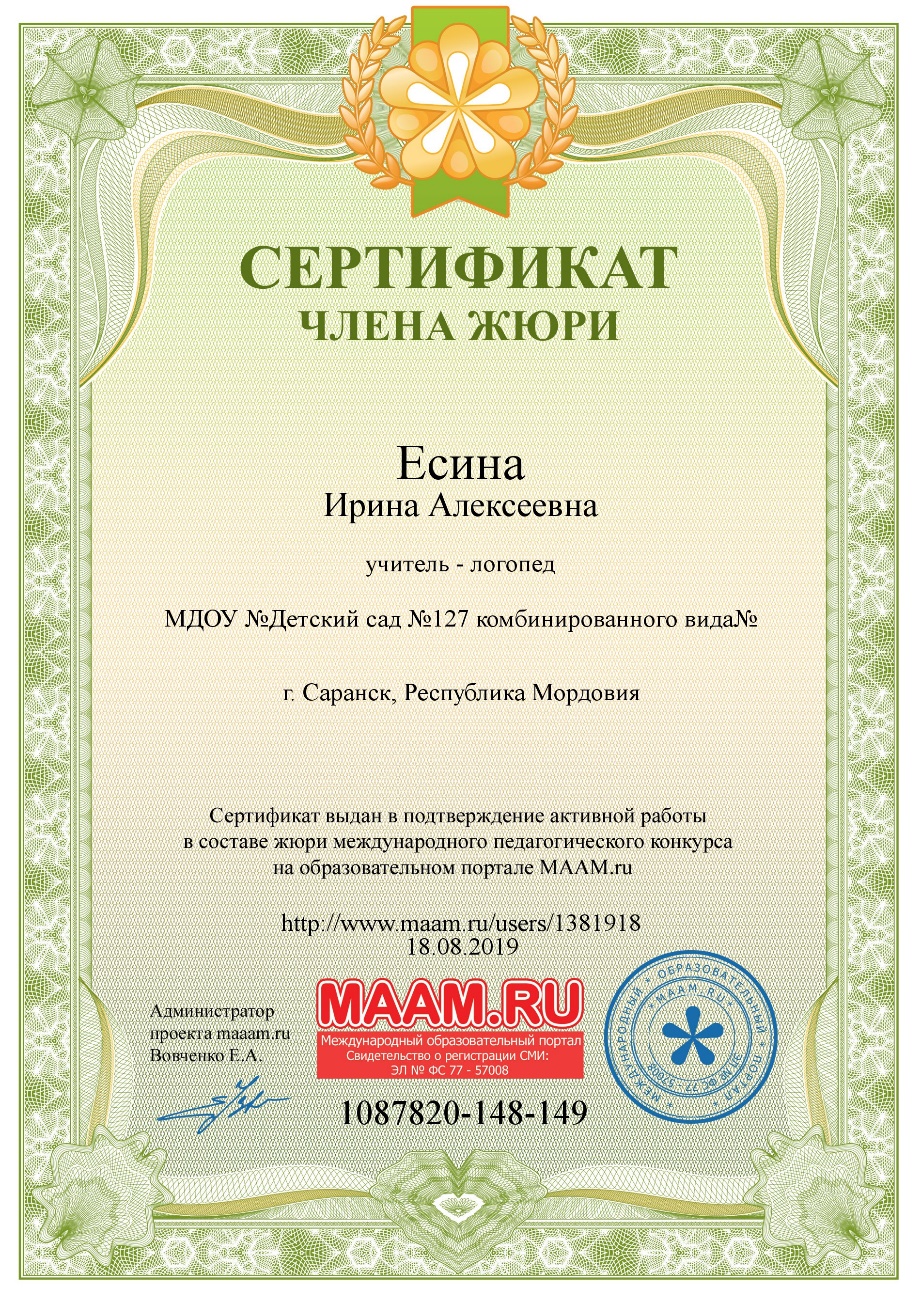 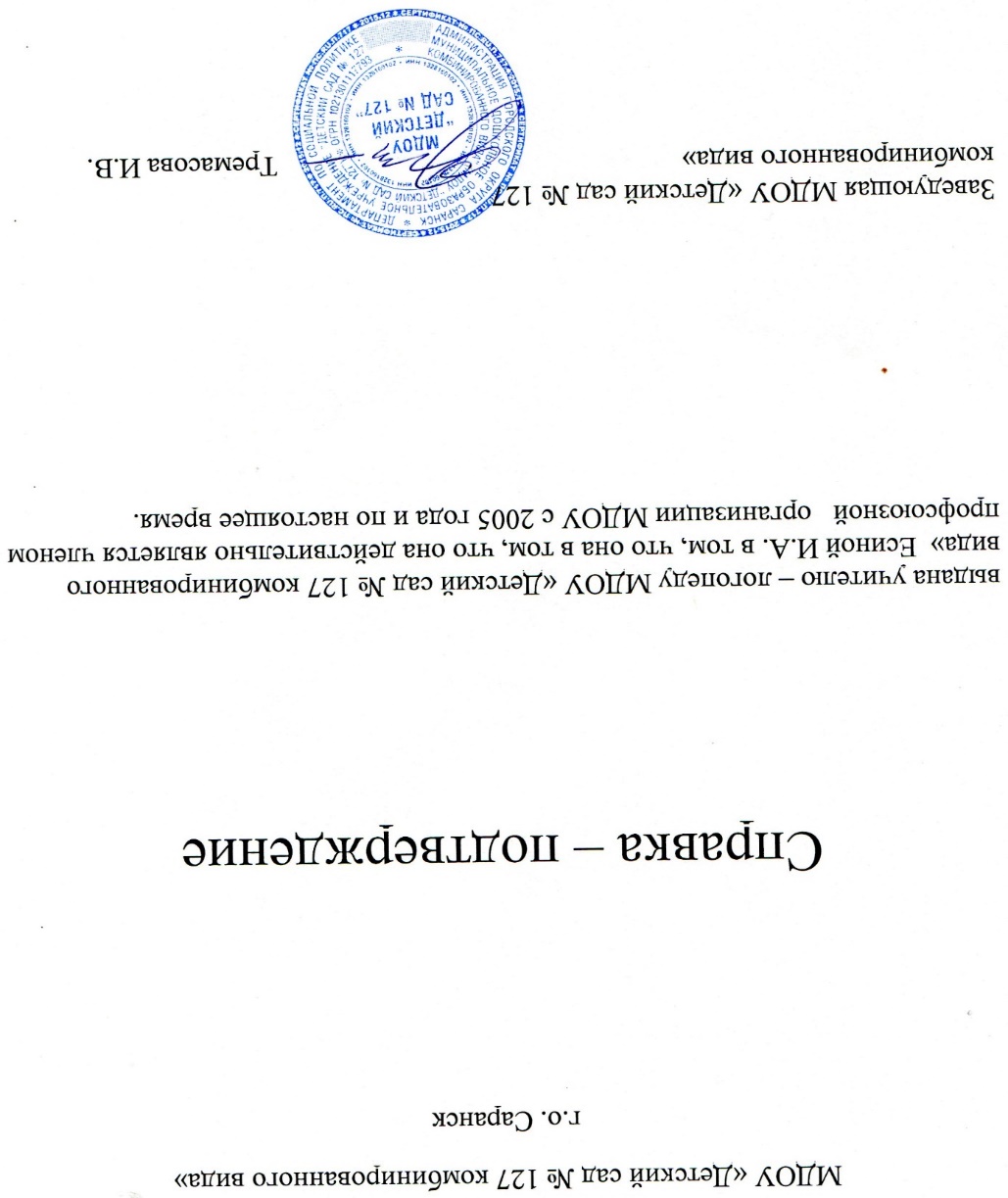 Участие педагога 
в профессиональных конкурсах

(Портал сети Интернет)
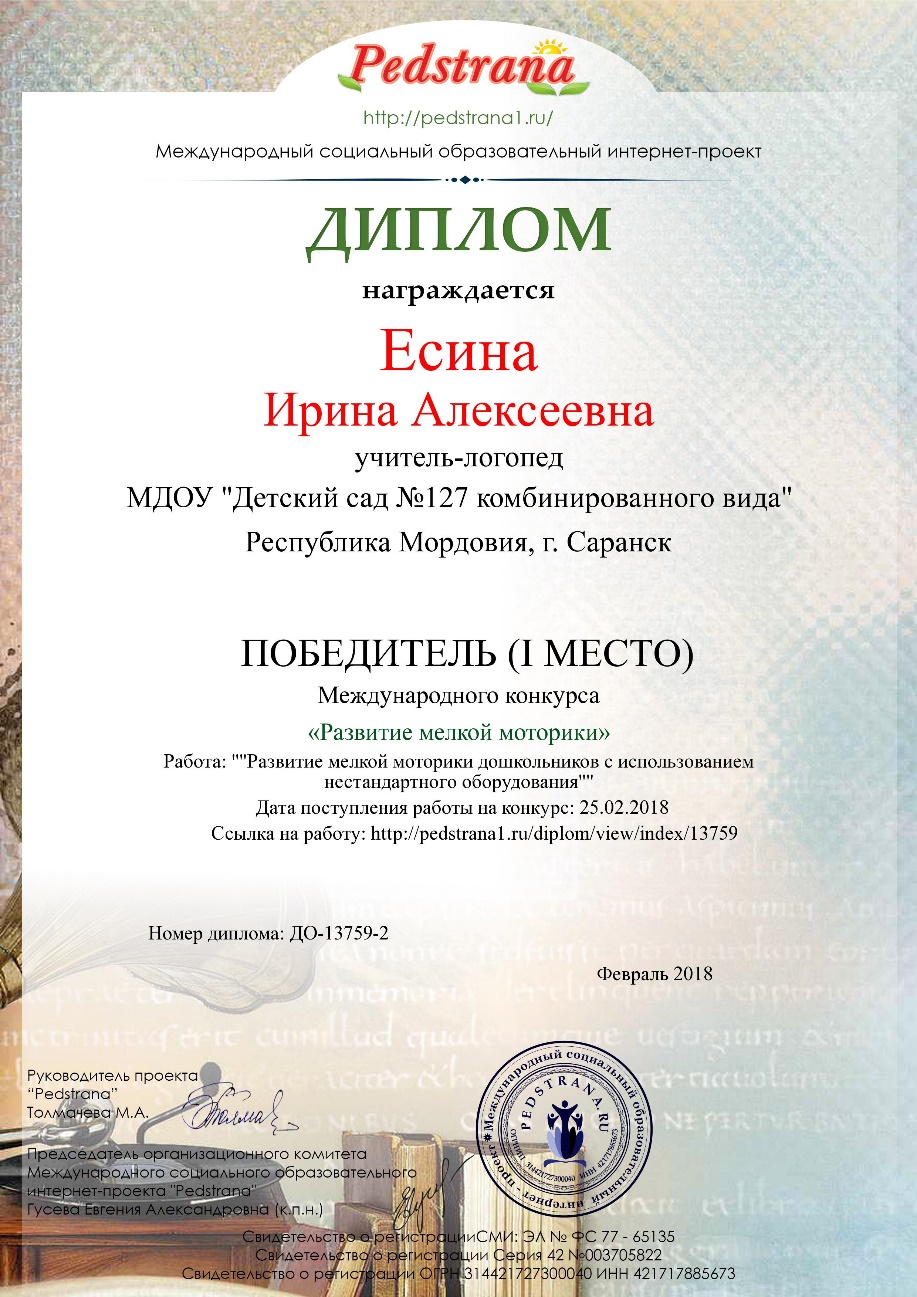 Награды и поощрения
Портал сети Интернет: 1Муниципальный уровень: 1 Республиканский уровень: 2
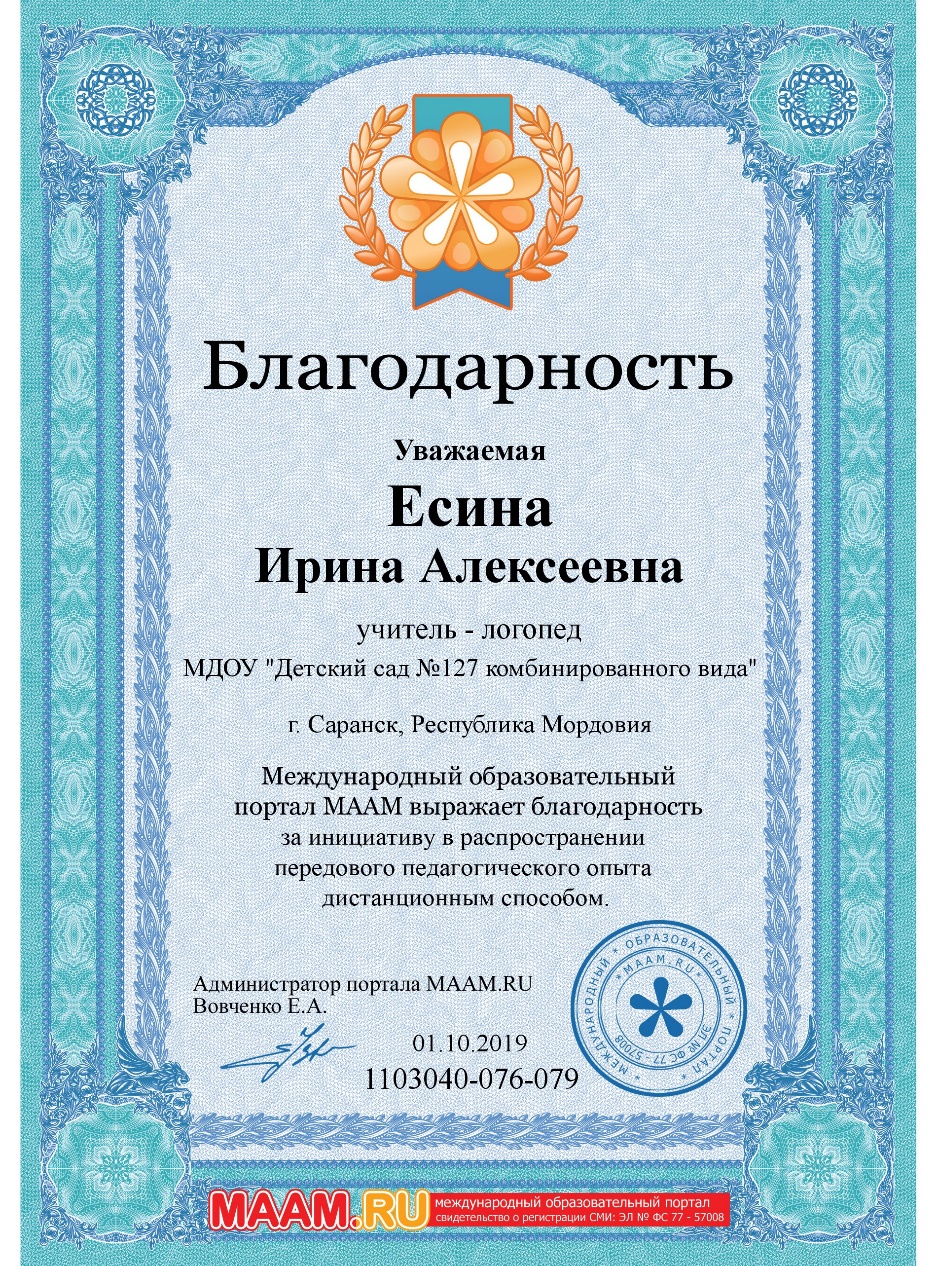 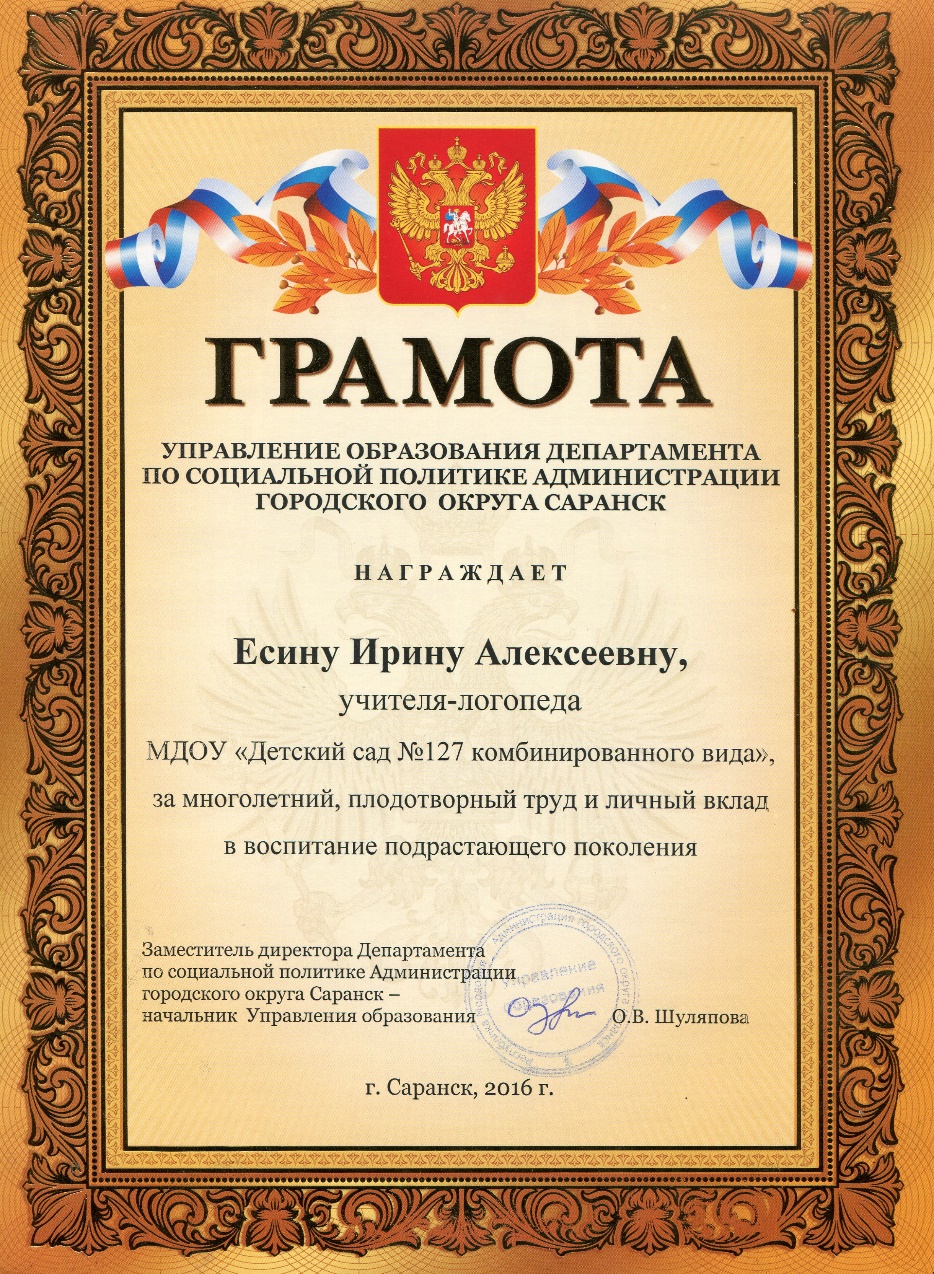 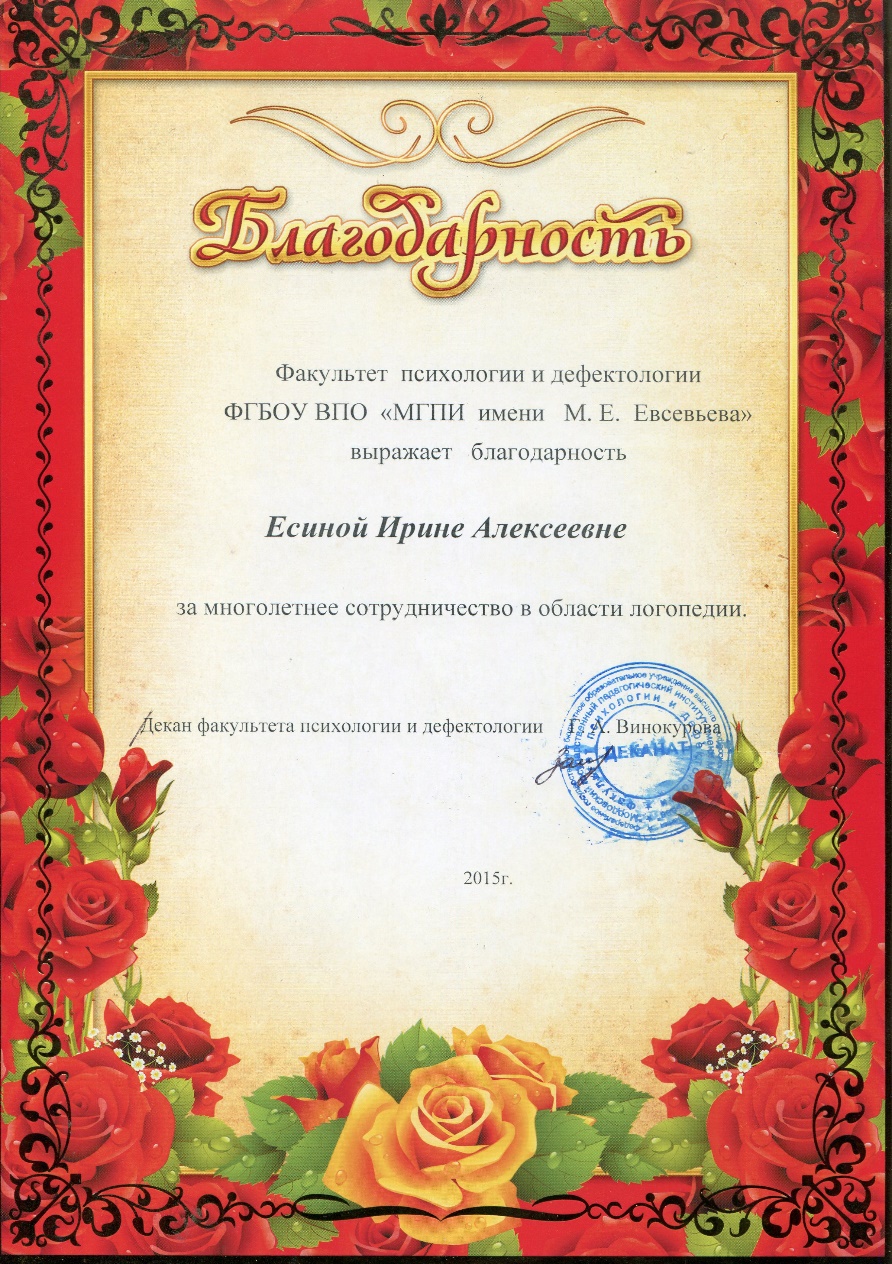 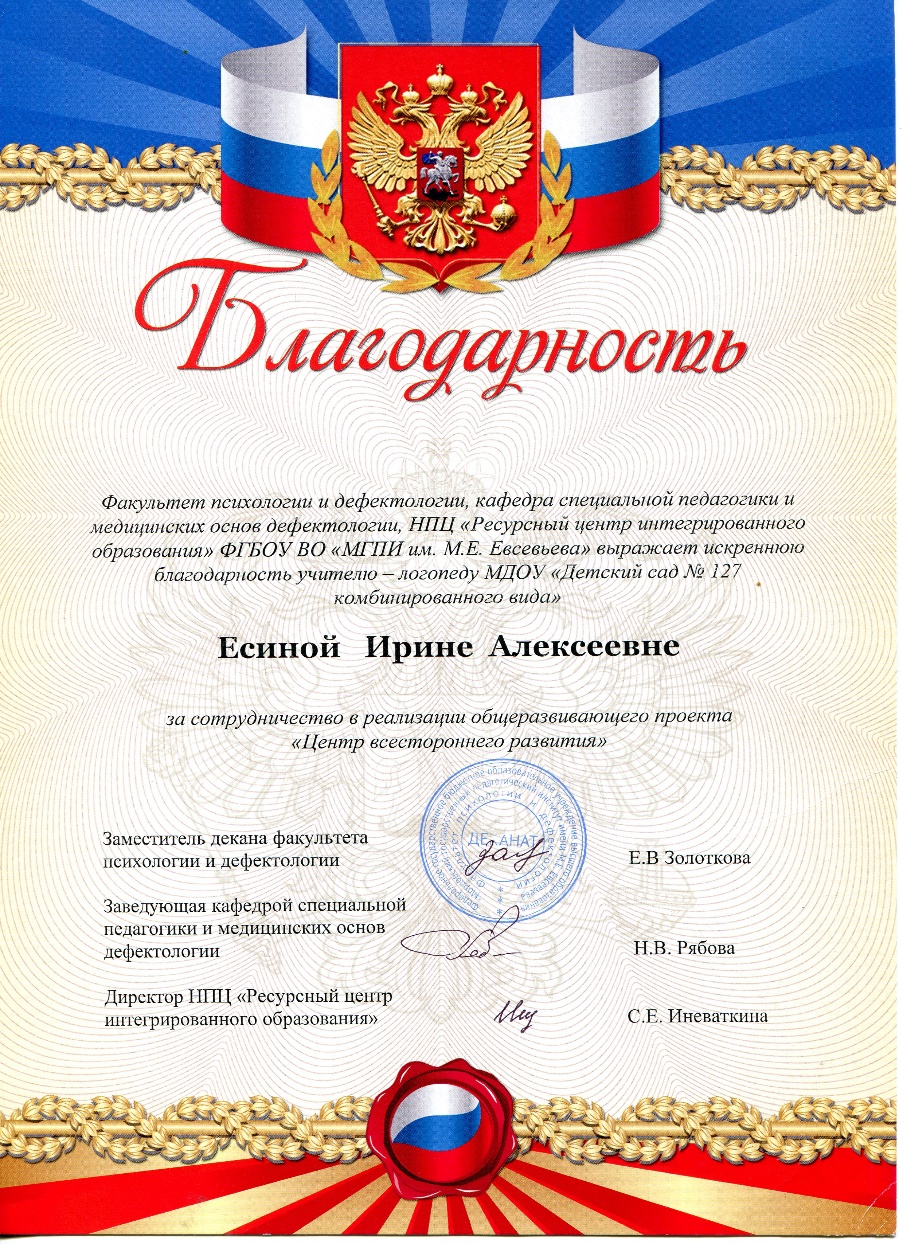